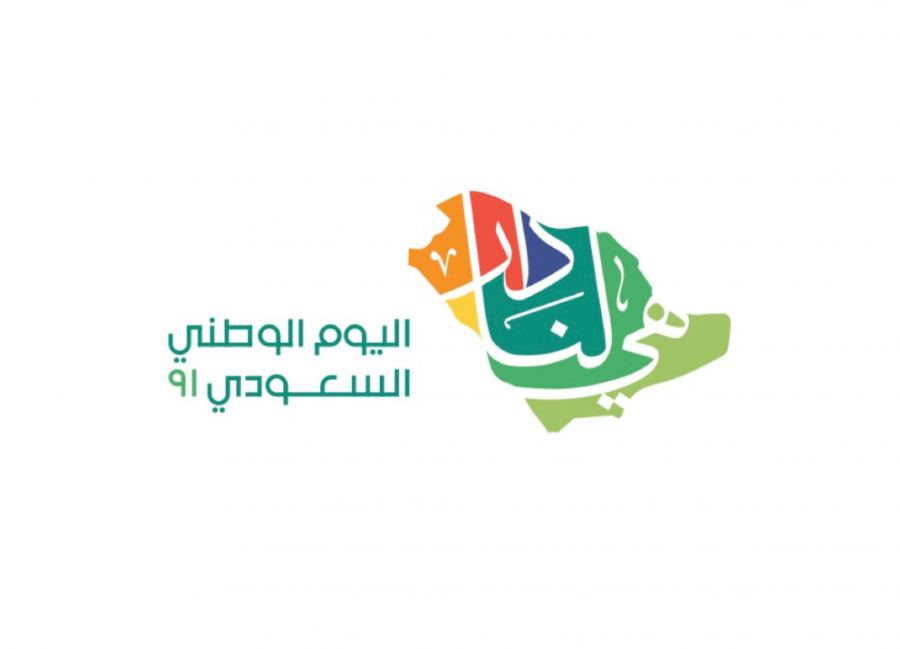 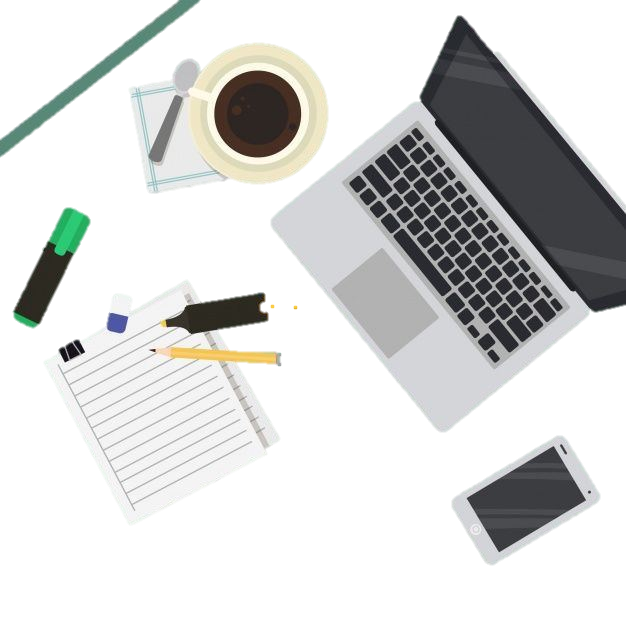 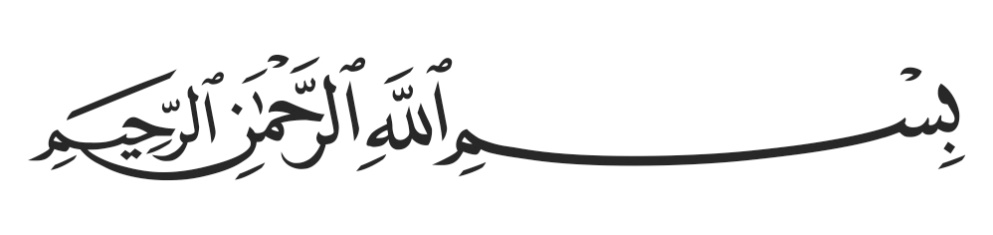 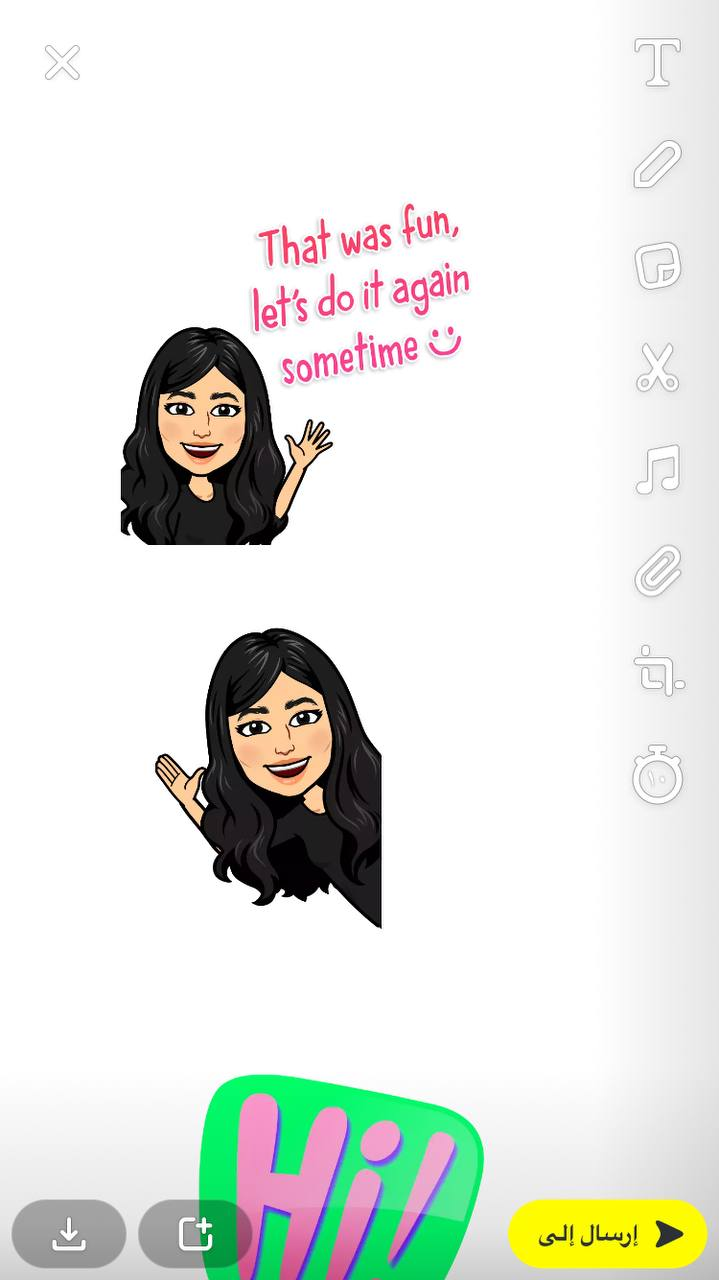 Loading…
أبطال مادة الرياضيات
 تبدأ حصتنا بعد لحظات..
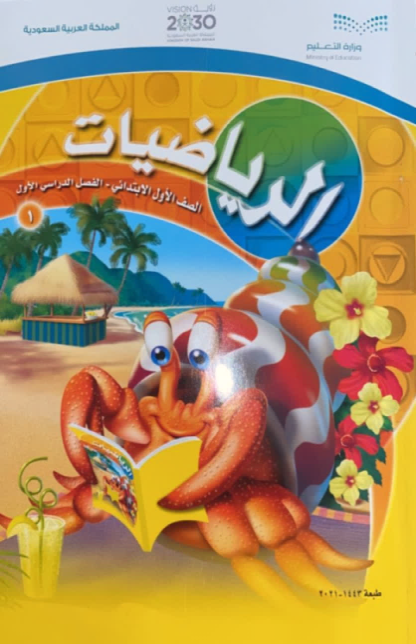 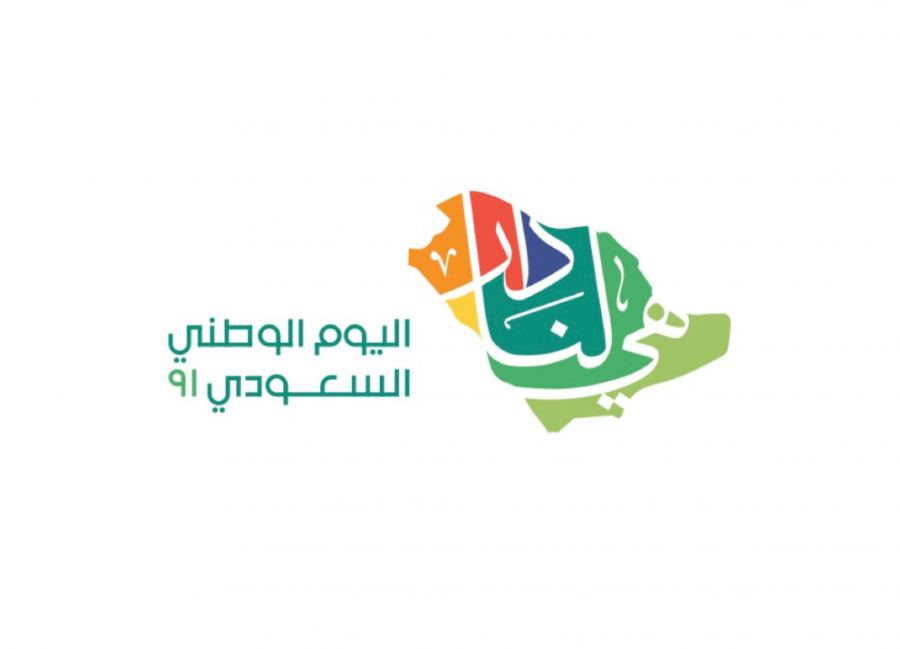 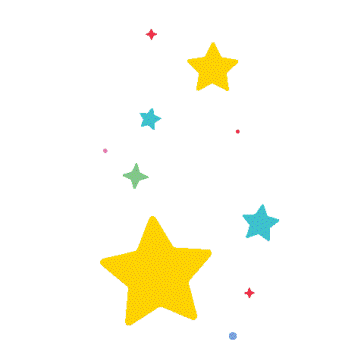 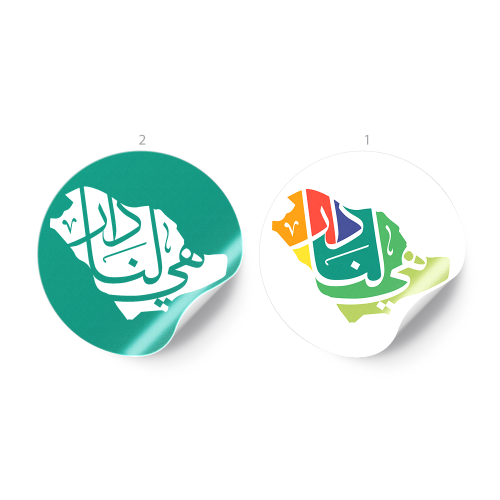 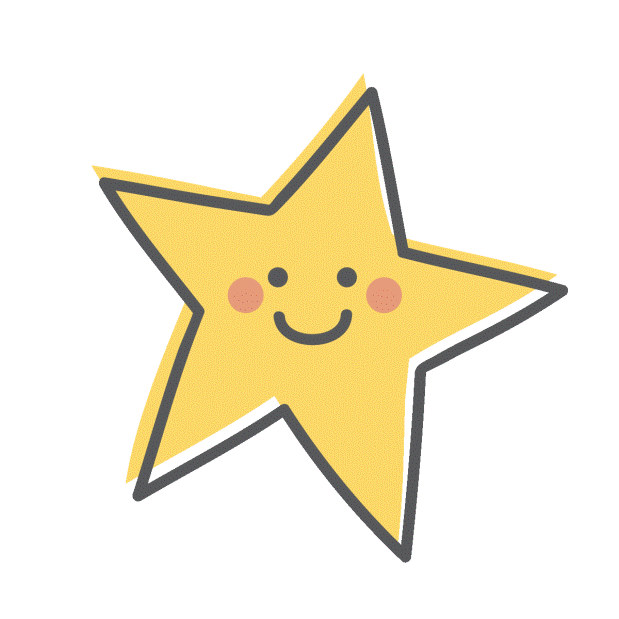 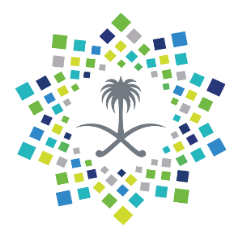 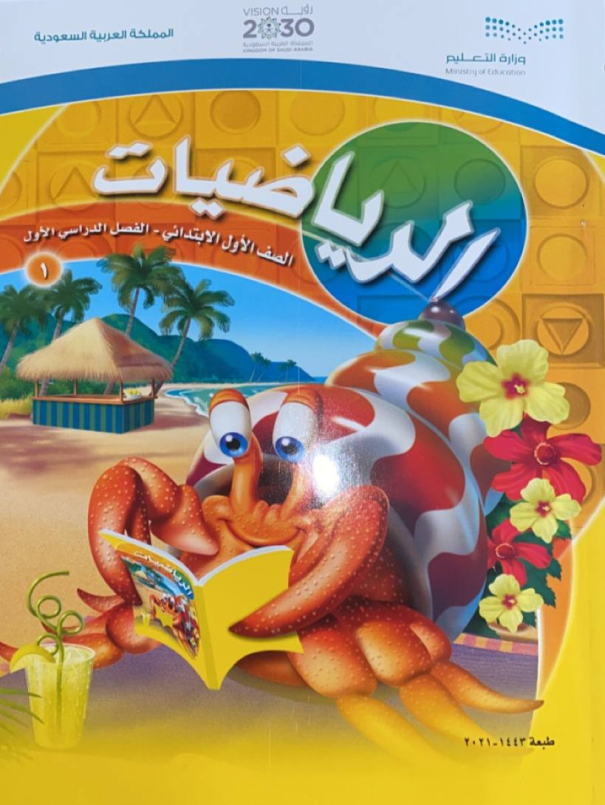 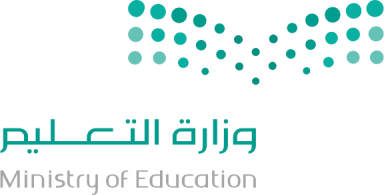 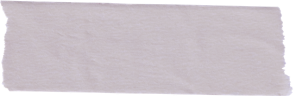 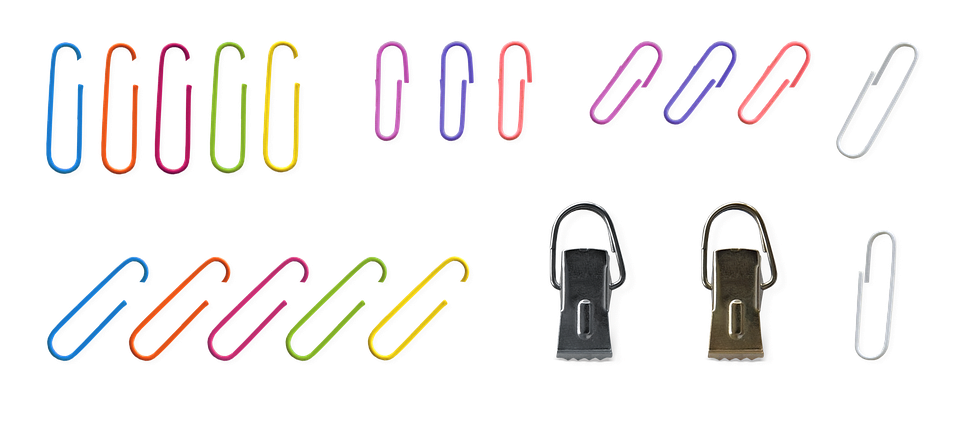 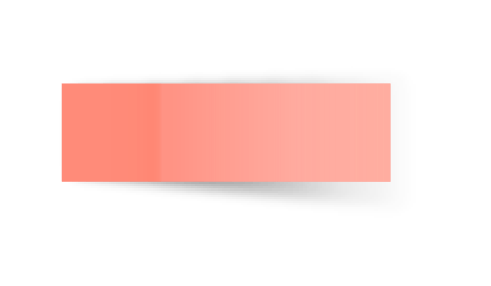 المادة 
الرياضيات
توكلنا على الله
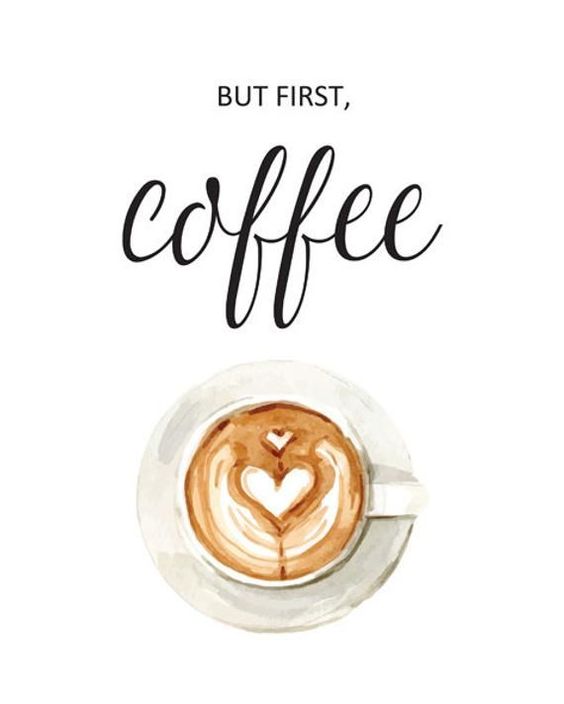 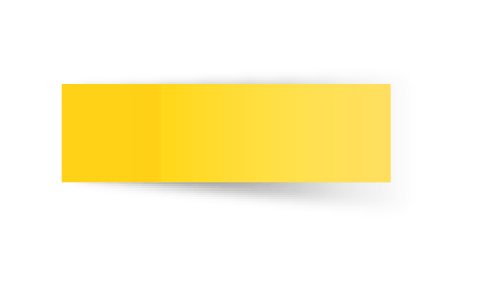 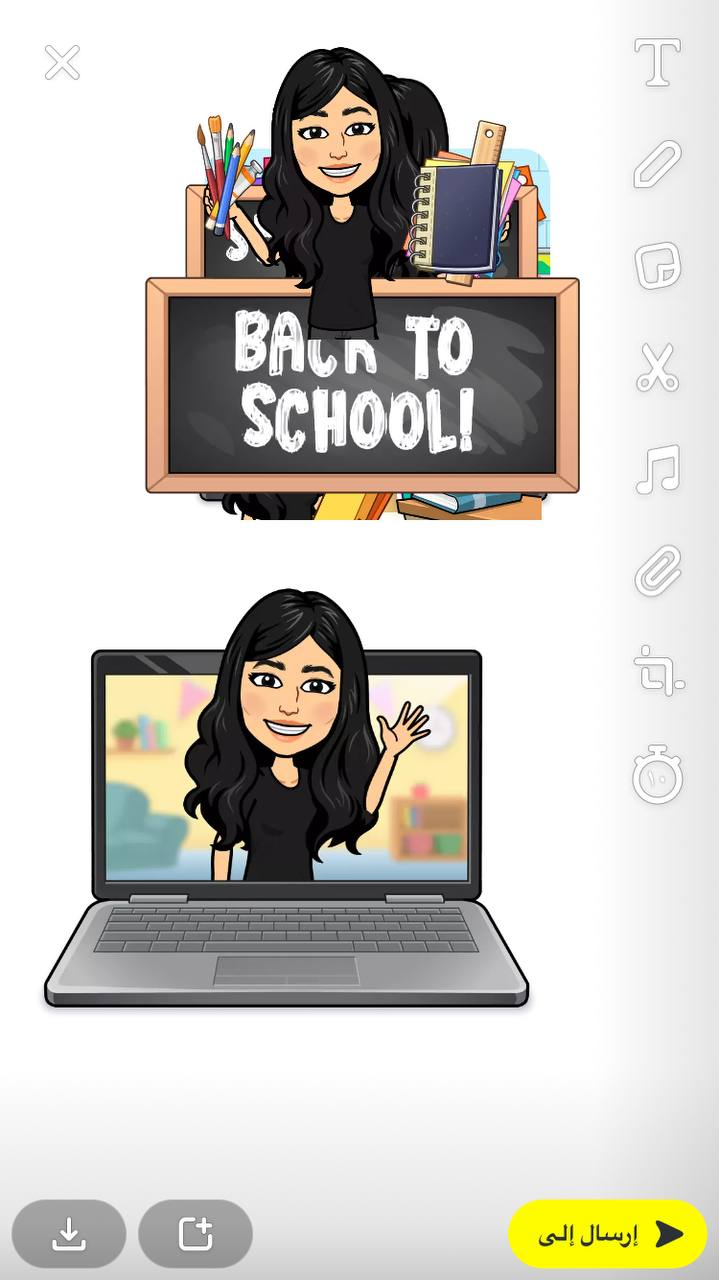 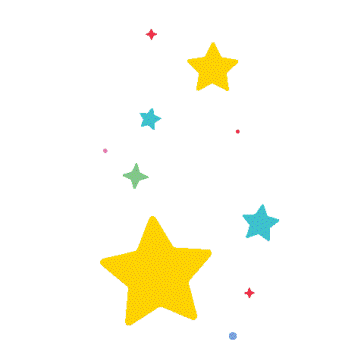 ص 32 الى 33
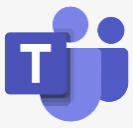 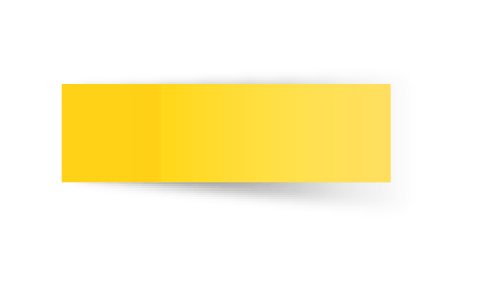 الثلاثاء
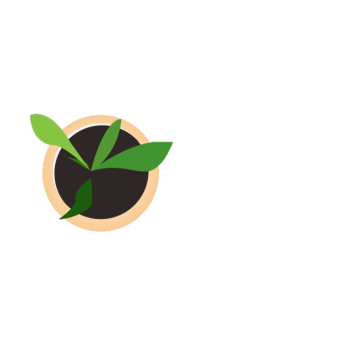 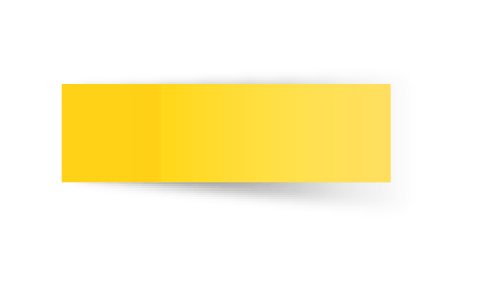 14-2-1443هـ
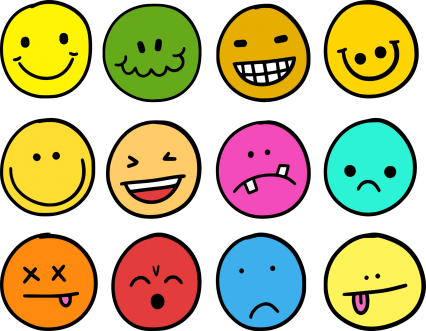 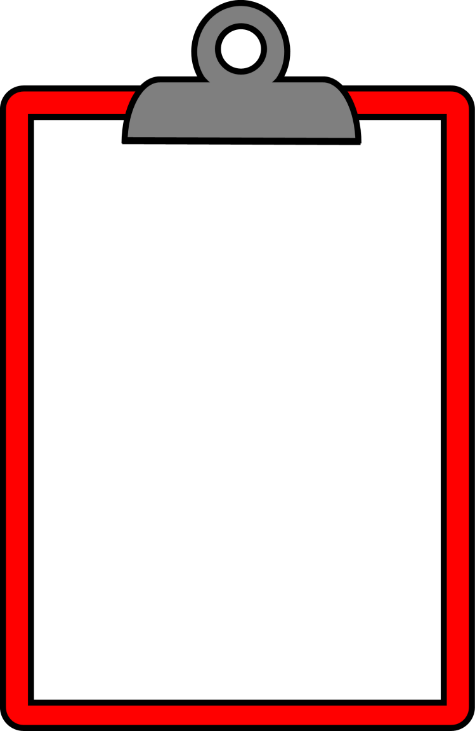 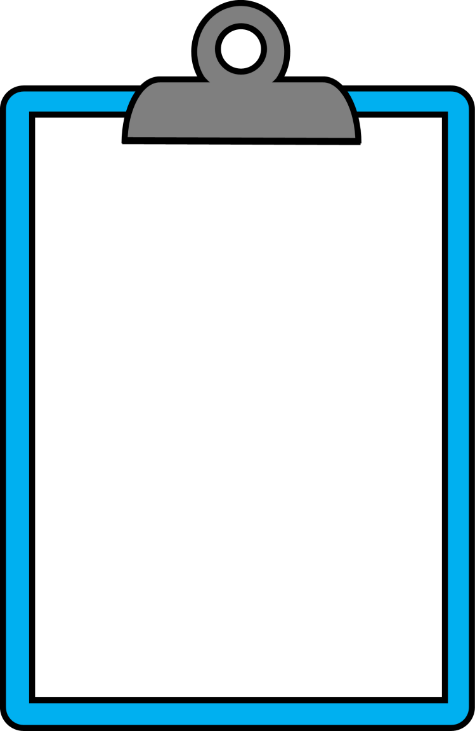 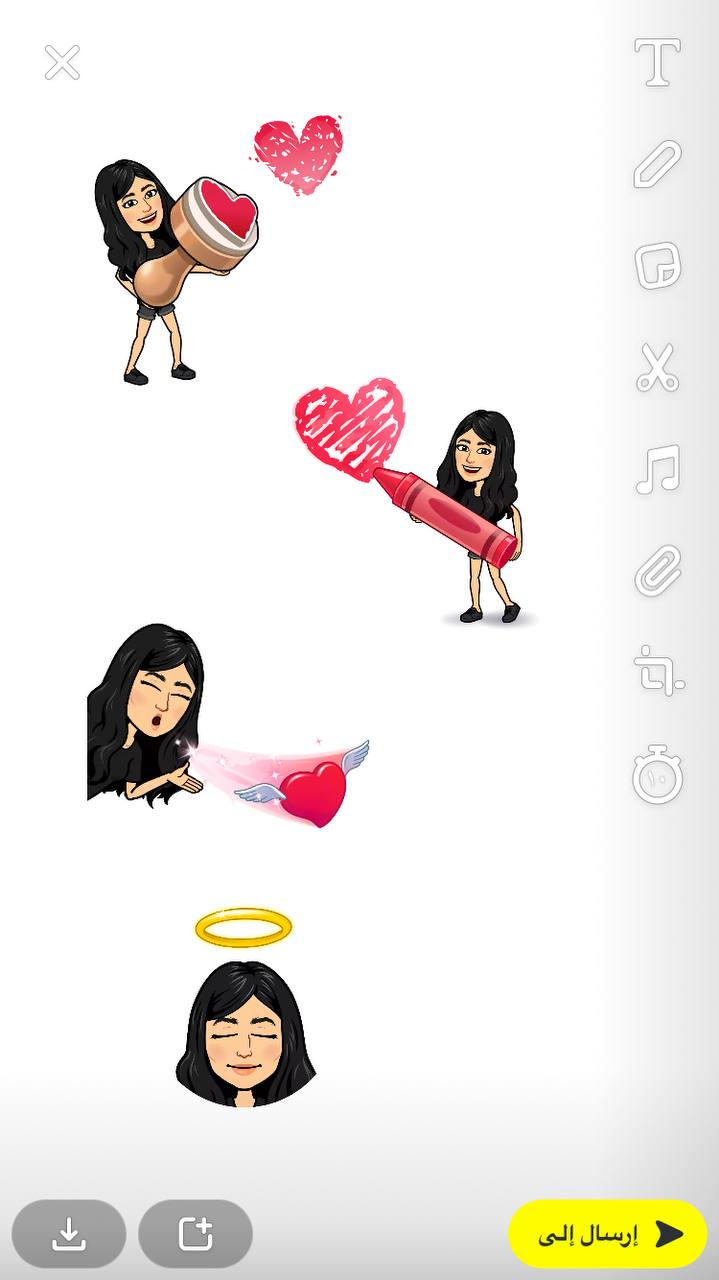 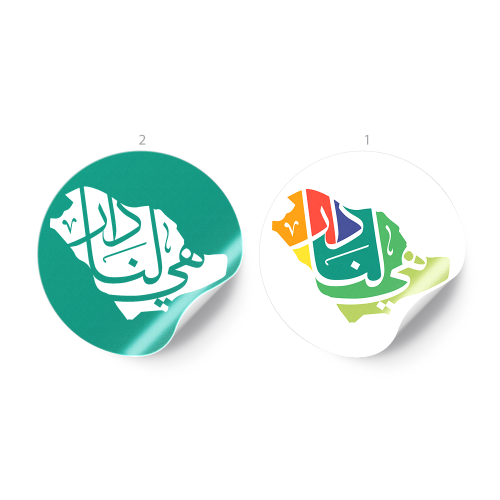 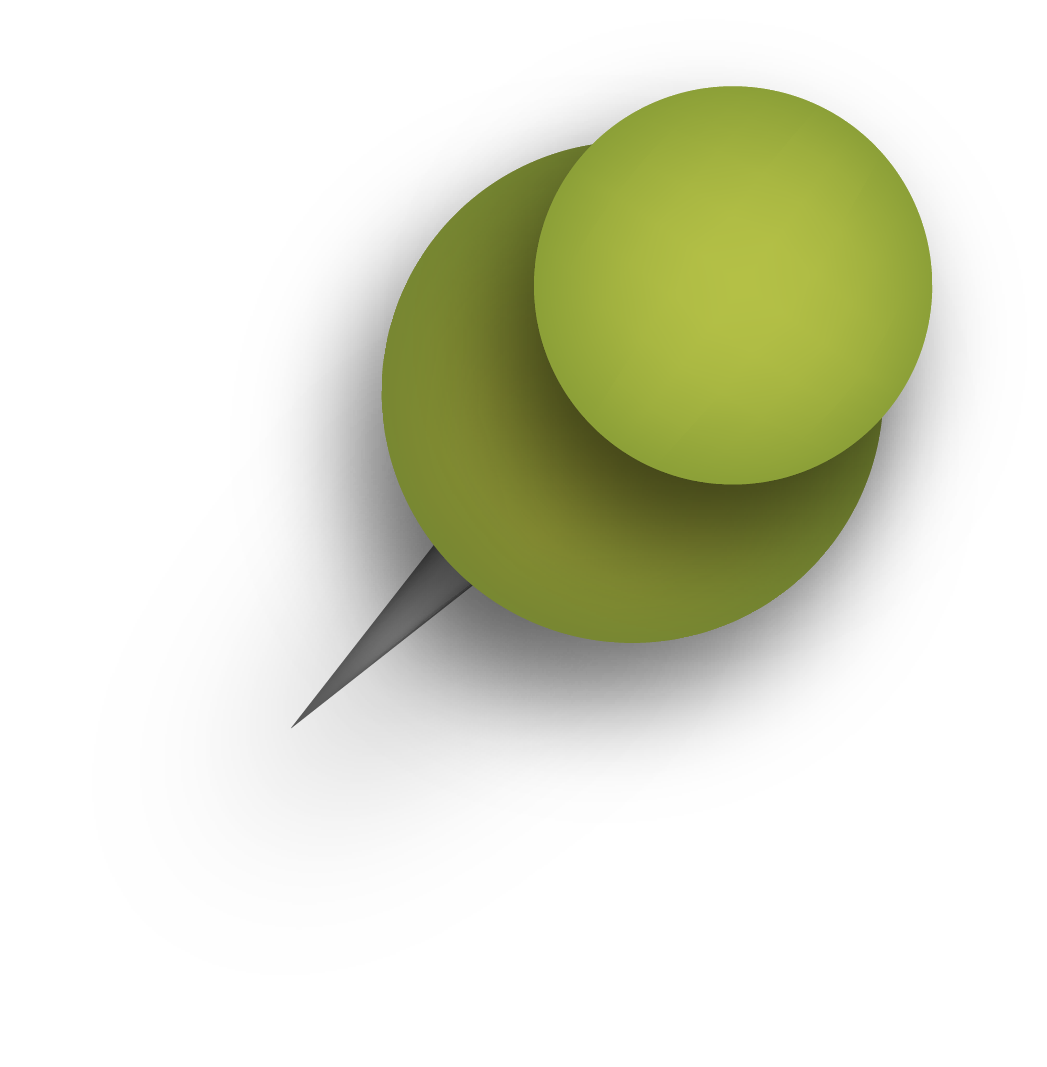 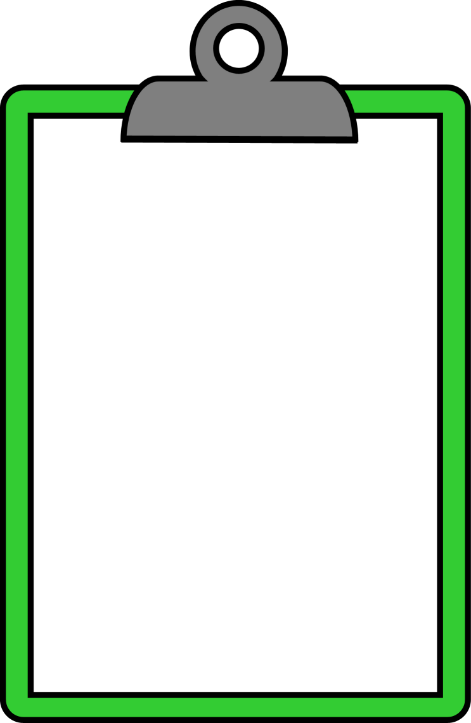 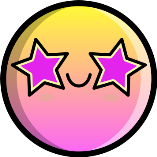 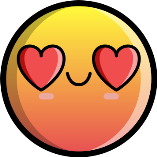 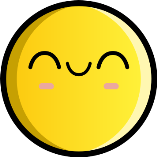 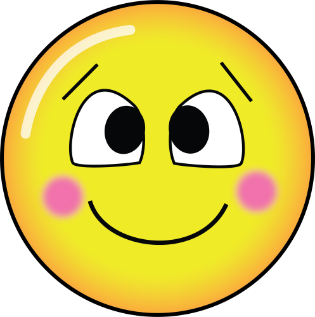 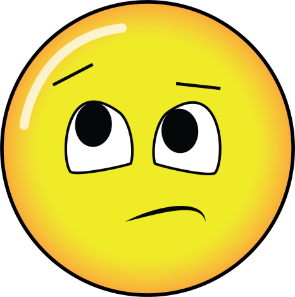 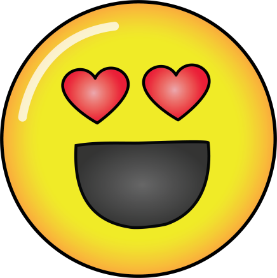 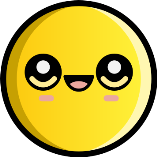 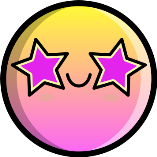 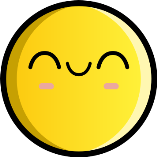 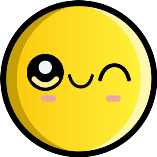 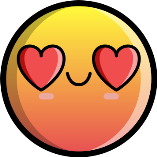 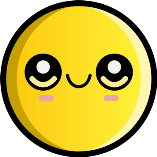 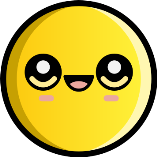 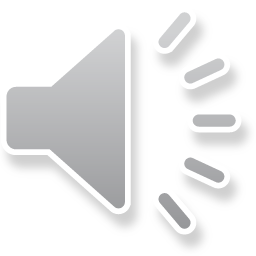 ماهو شعورك اليوم
قوانين فصلنا الافتراضي
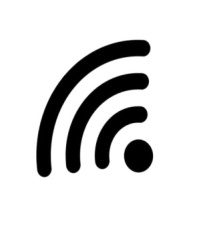 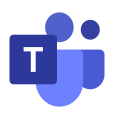 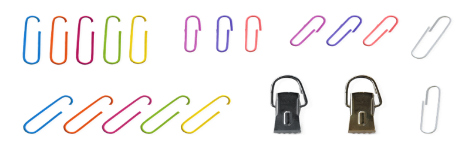 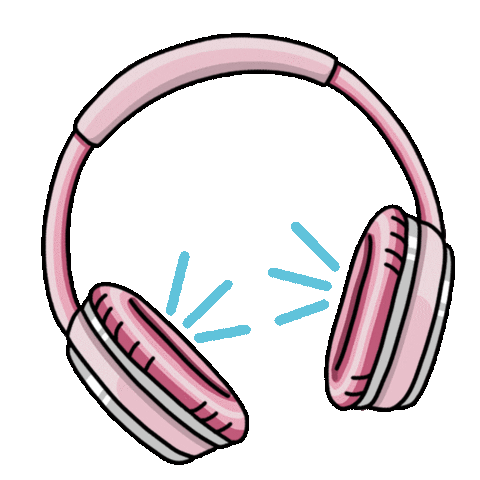 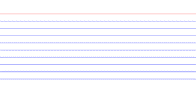 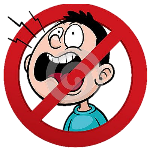 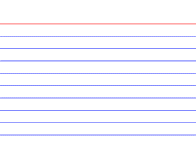 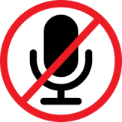 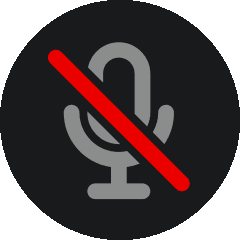 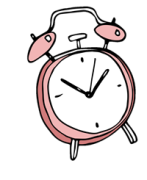 أَبْتَعِد عَنْ الضّجيج
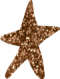 أًدَوِّن مُلاحَظاتي
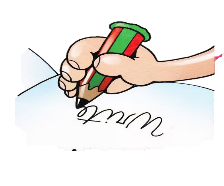 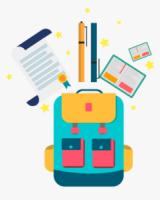 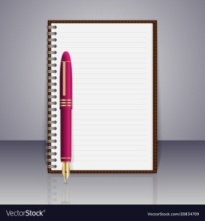 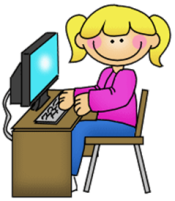 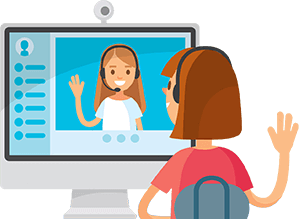 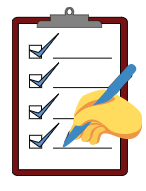 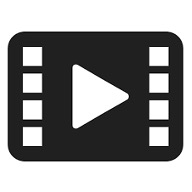 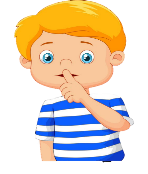 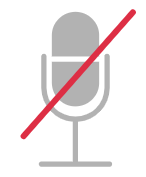 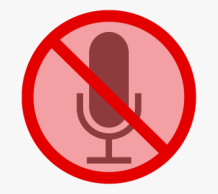 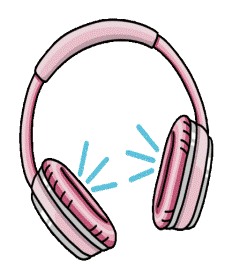 الالتزام بوقت
 الحصة
الاستماع
والمشاهدة للشرح دون تقطع 
كن مستمعاً جيداً
الحضور
 والغياب
الرجاء الالتزام بقوانين الحصة
 مع فائق الشكر
أِلتِزِم بالهدوء
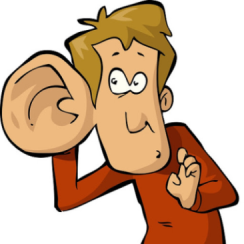 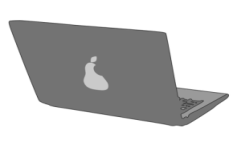 إغلاق المايك وعدم فتحة إلا بسماع اسمي
انتظر دورك للمشاركة
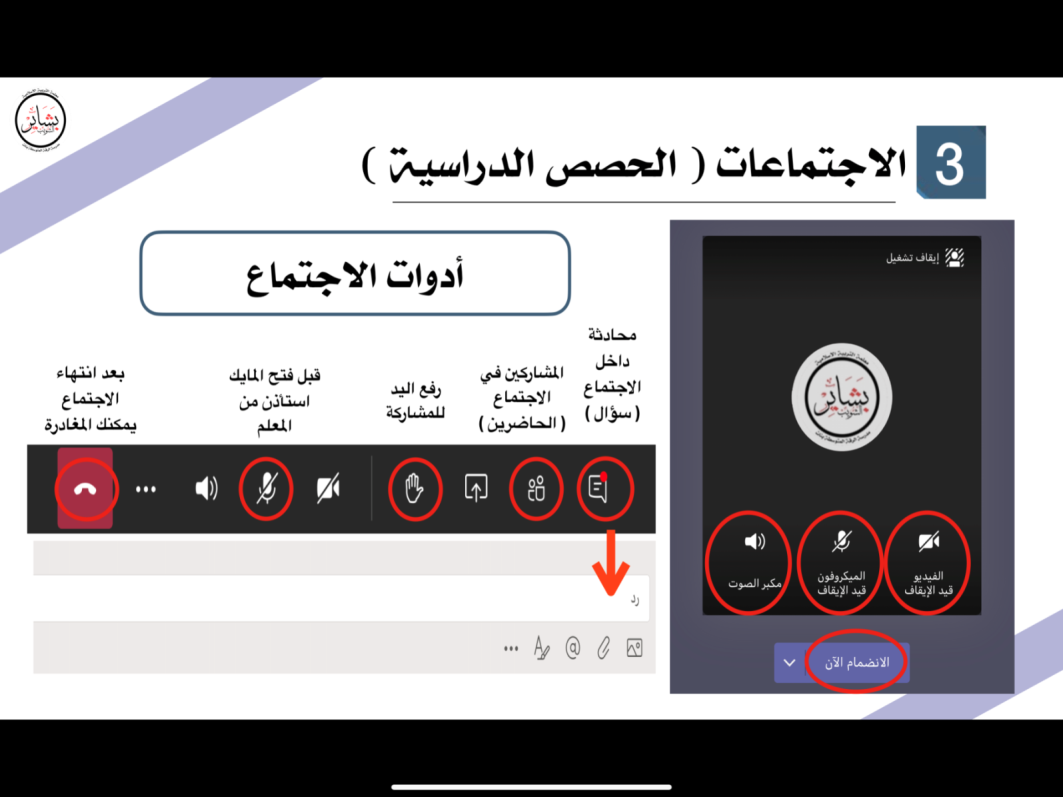 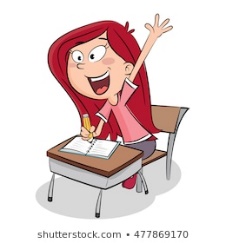 استمع إلى إجابات 
 أصدقائي ولا أقاطعهم
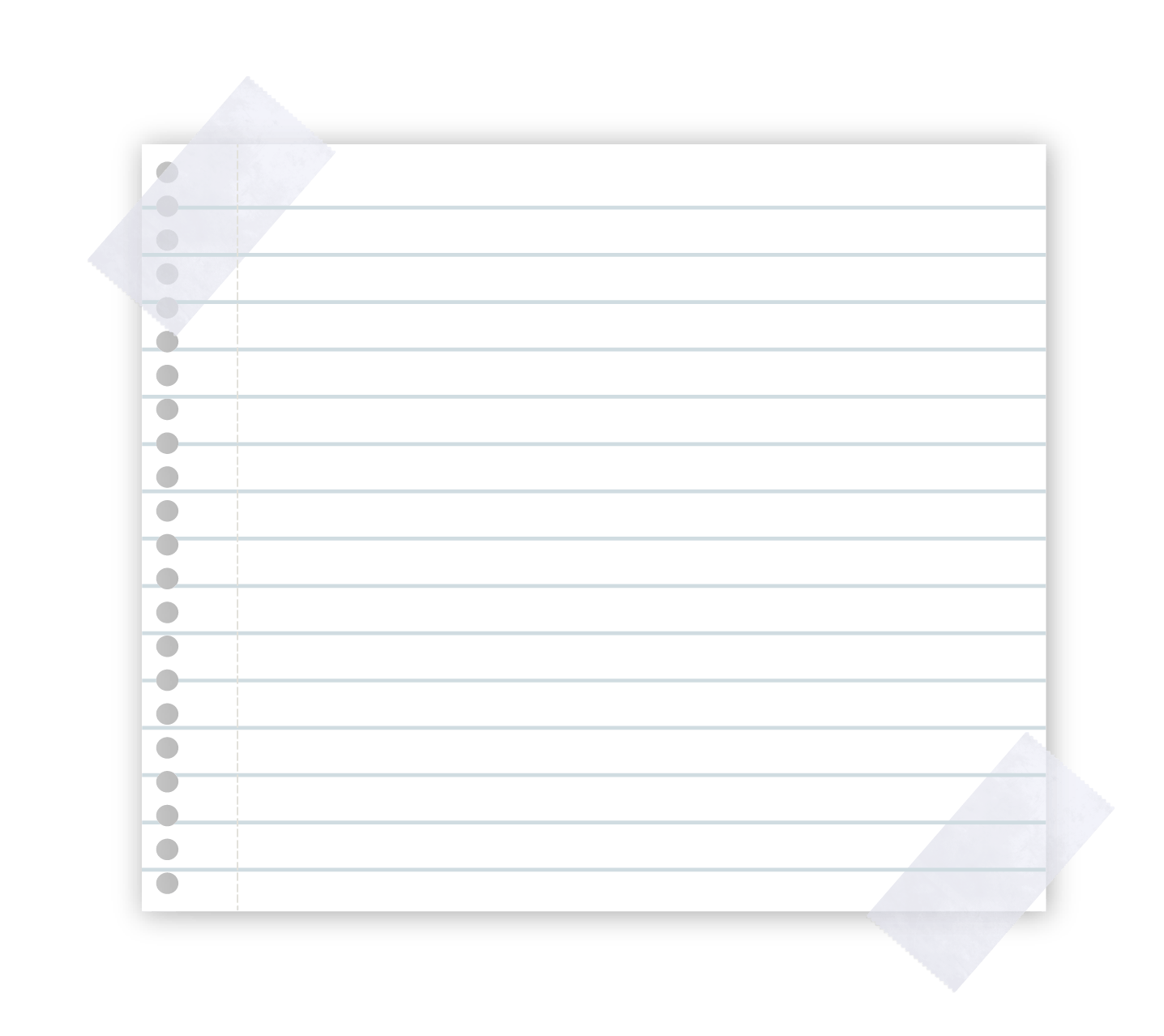 الفصل الثاني : الاعداد حتى 5
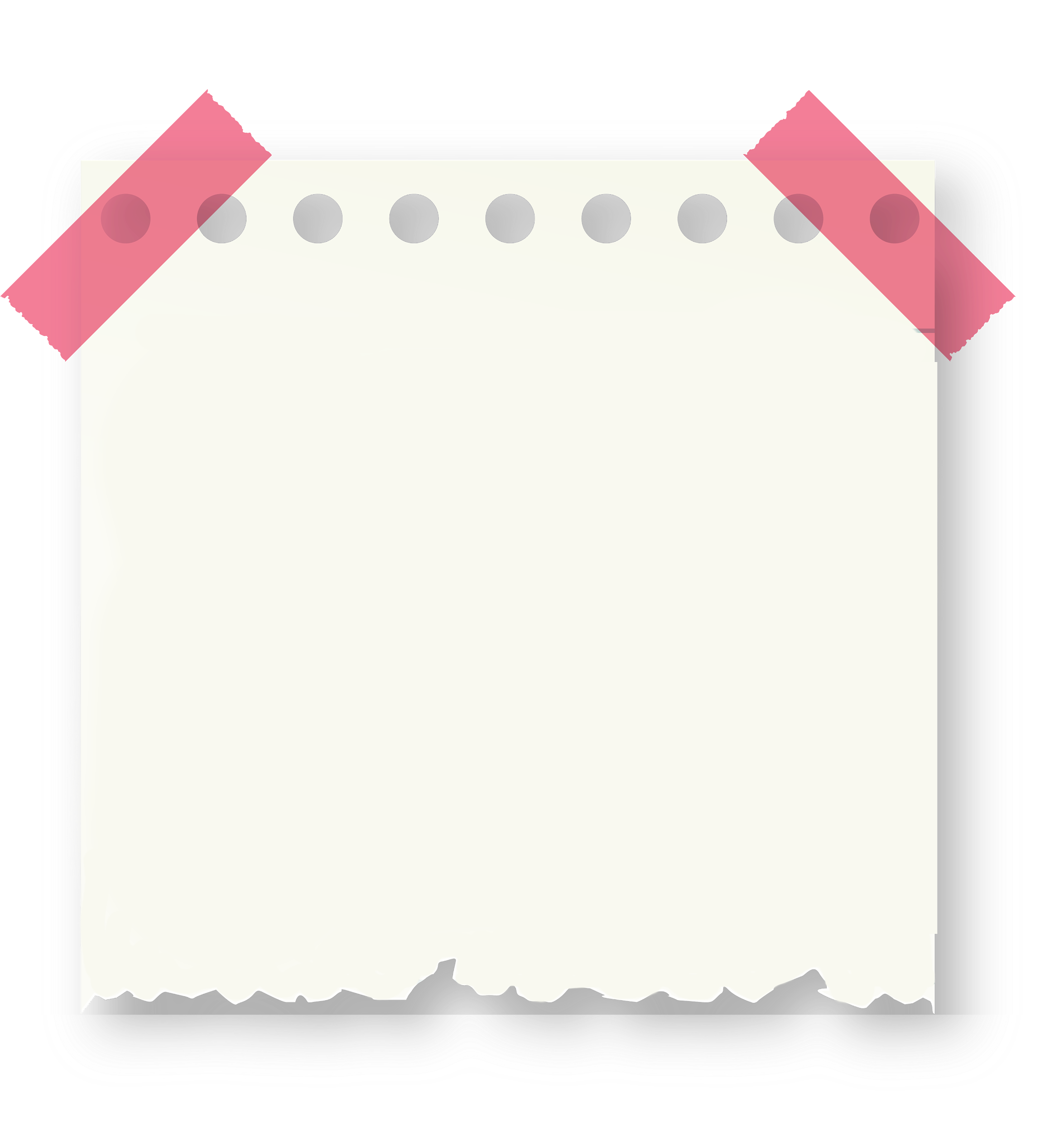 متعلمينا الأعزاء …بناتي المدللاتمن استعد استمد وزاد نوراً وعلما ,استعدي جهزي أدواتك ....اجعلي مكانك مرتب مريحالرجاء التركيز والاستماع جيداً للشرح
 والحل أول بأول
سنتعلم في هذا الفصل
3
4
2
1
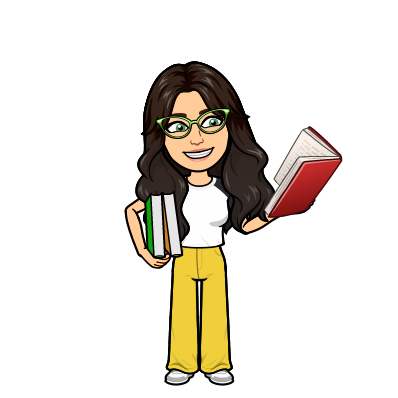 أُعد العددين 4 , 5 
واسميهما واميزهما 
بأشياء ملموسة
 وأقرئها وأكتبهما
أرسم حل المسألة
افهم , أُخطط ،  
  اُحل , أتأكد
أقرُ الأعداد
 1 , 2 , 3 واكتُبها
أُعد الأعداد 1, 2, 3 وأسميهما وأميزهما 
باستعمال أشياء ملموسة وسوم توضيحية
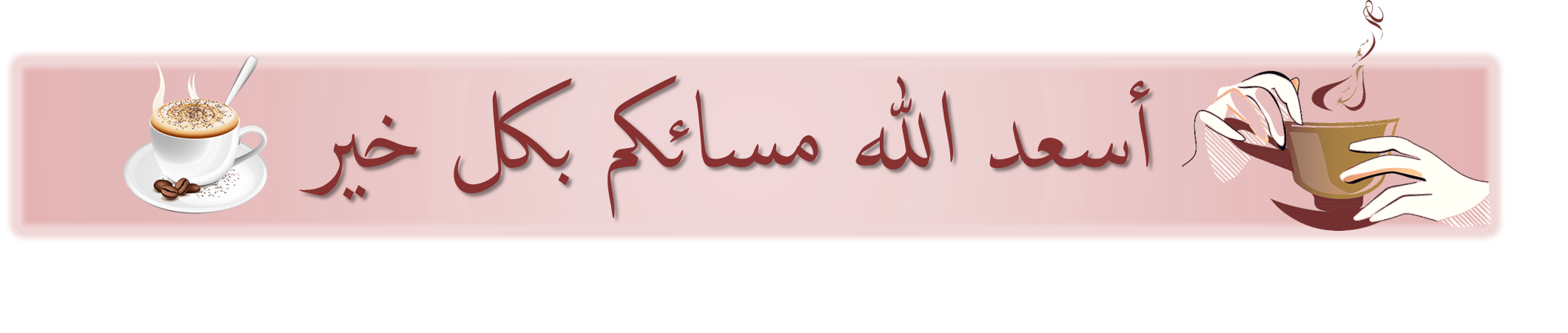 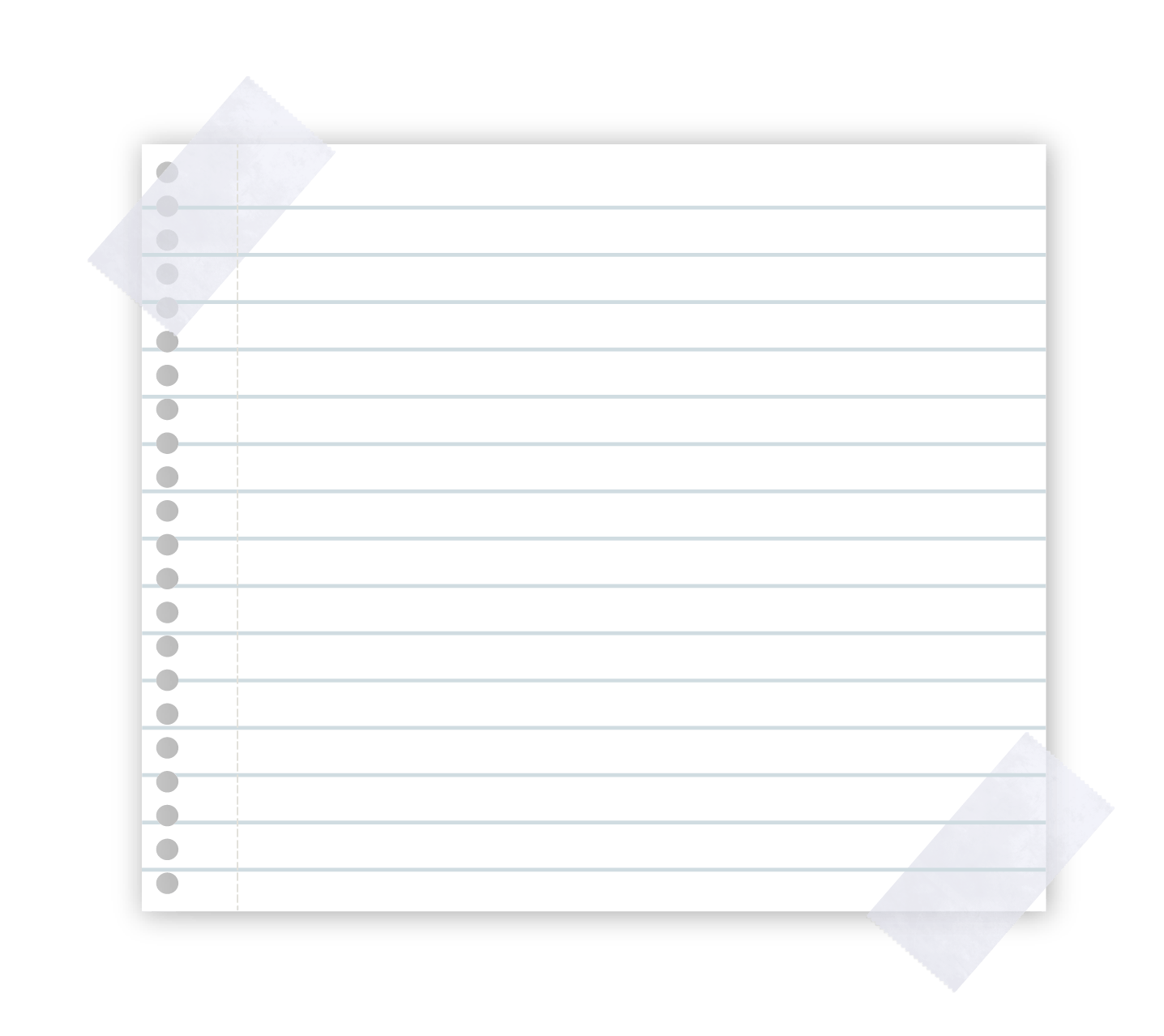 صفحة
 32 الى 33
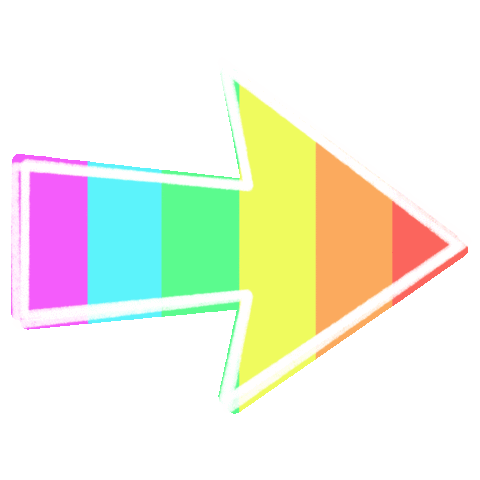 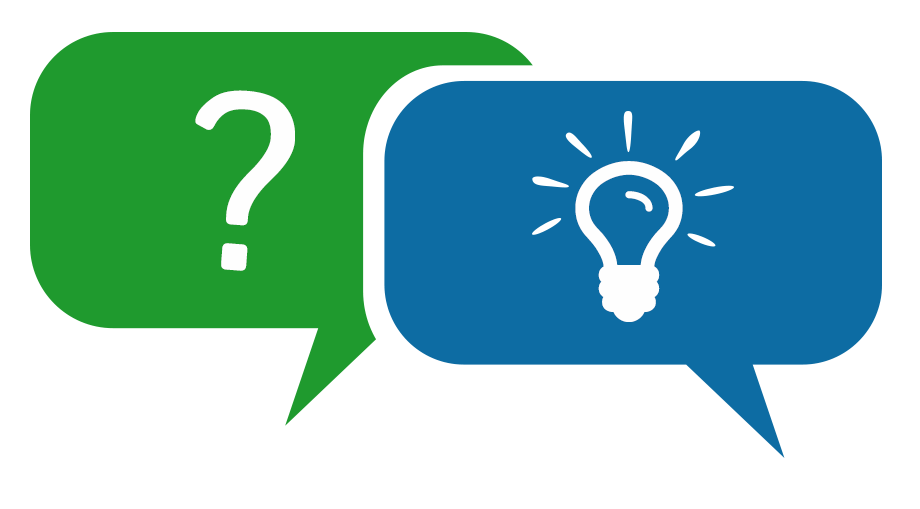 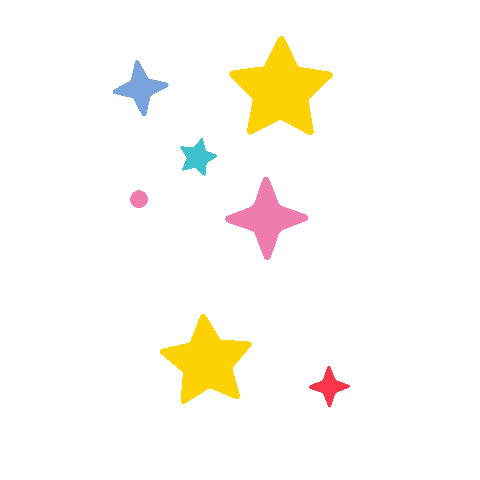 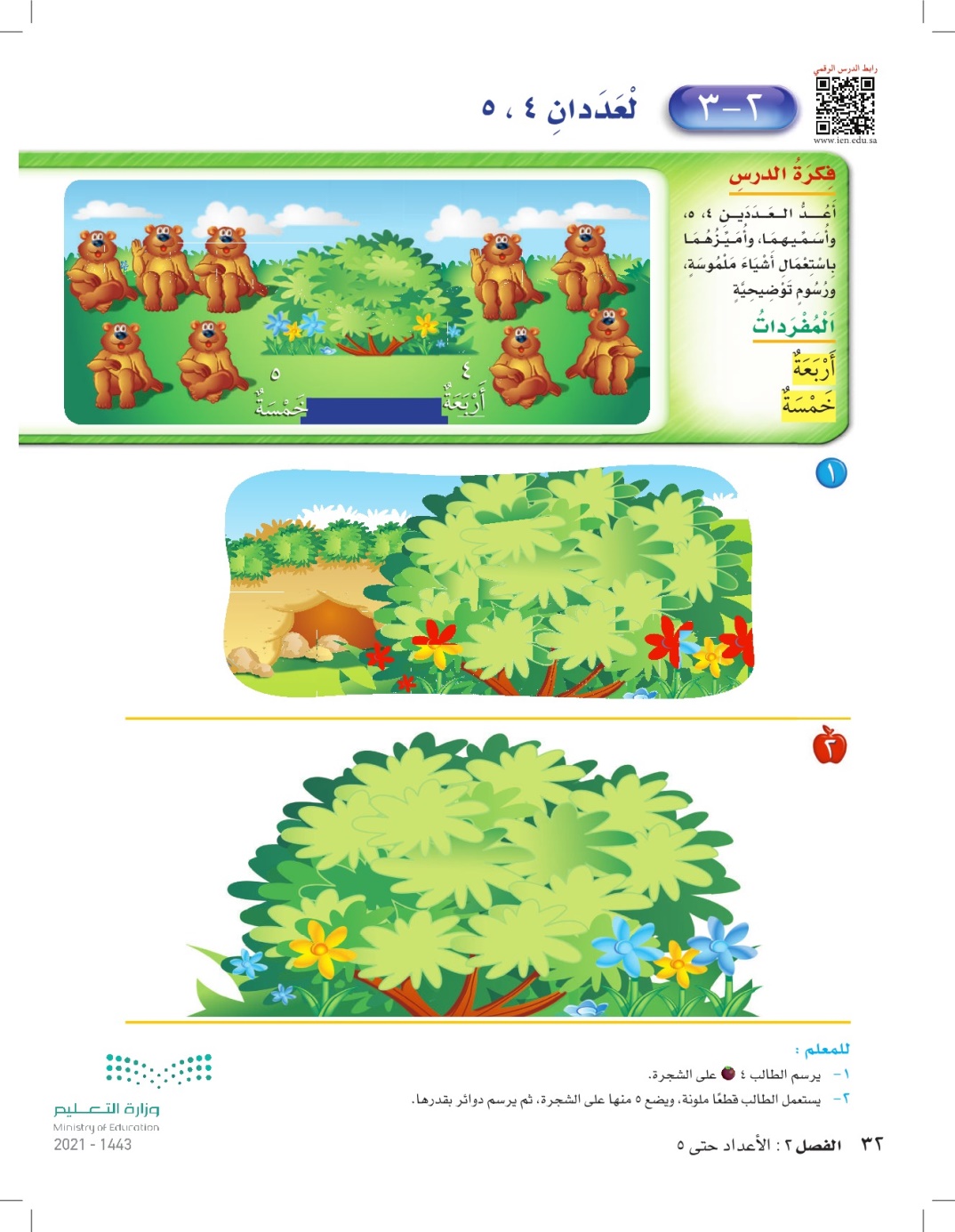 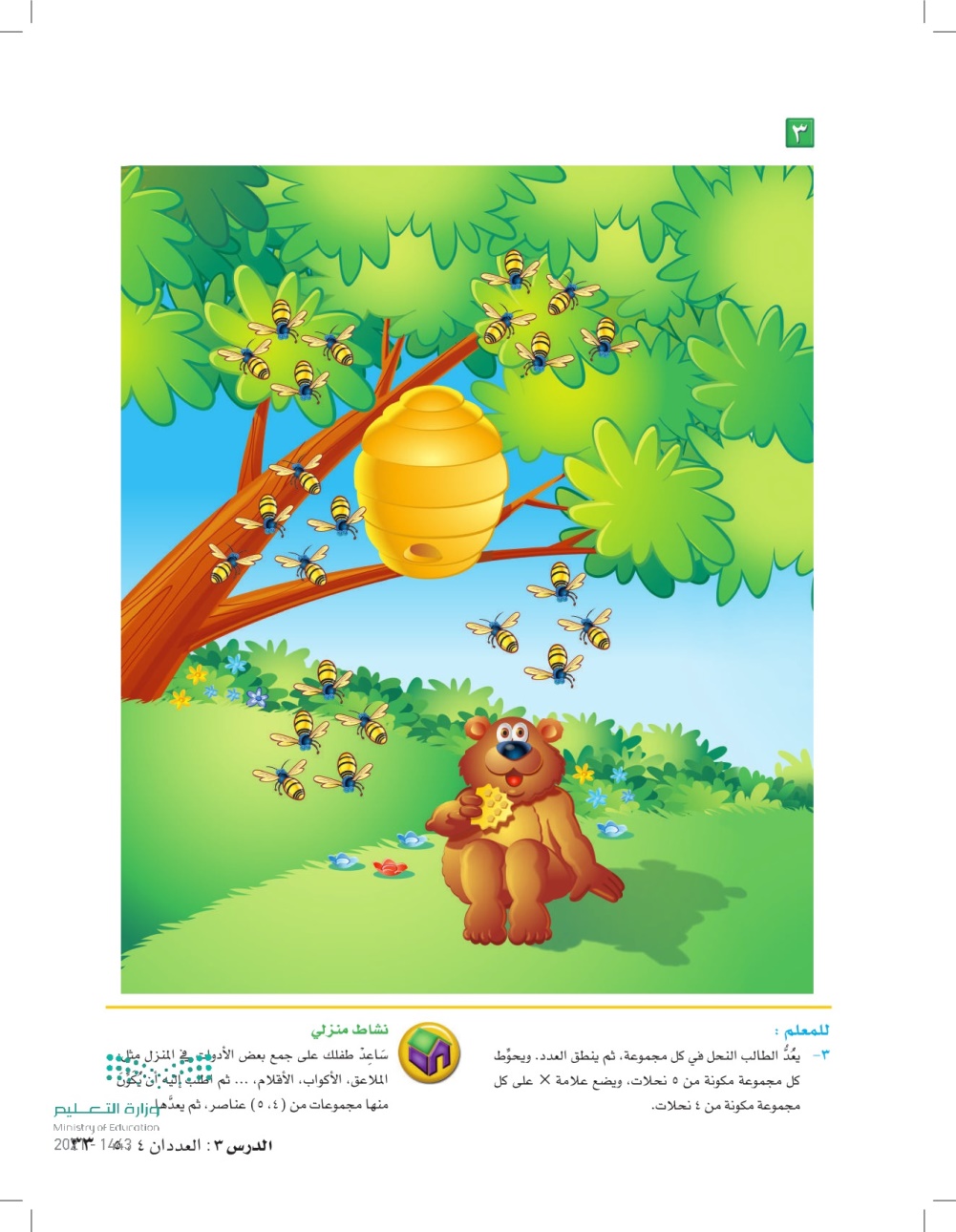 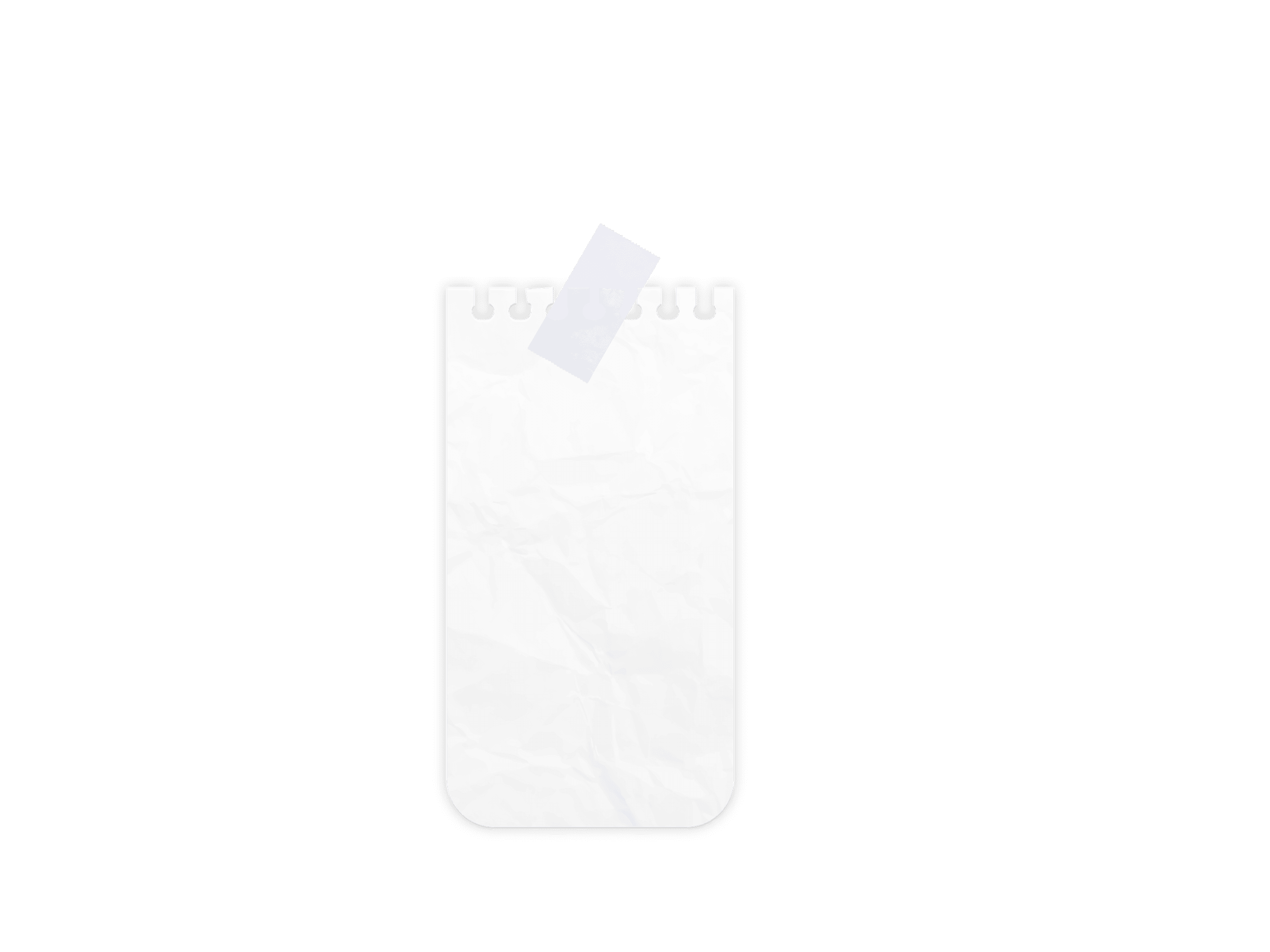 14- 2
الثلاثاء
14-2-1443هـ
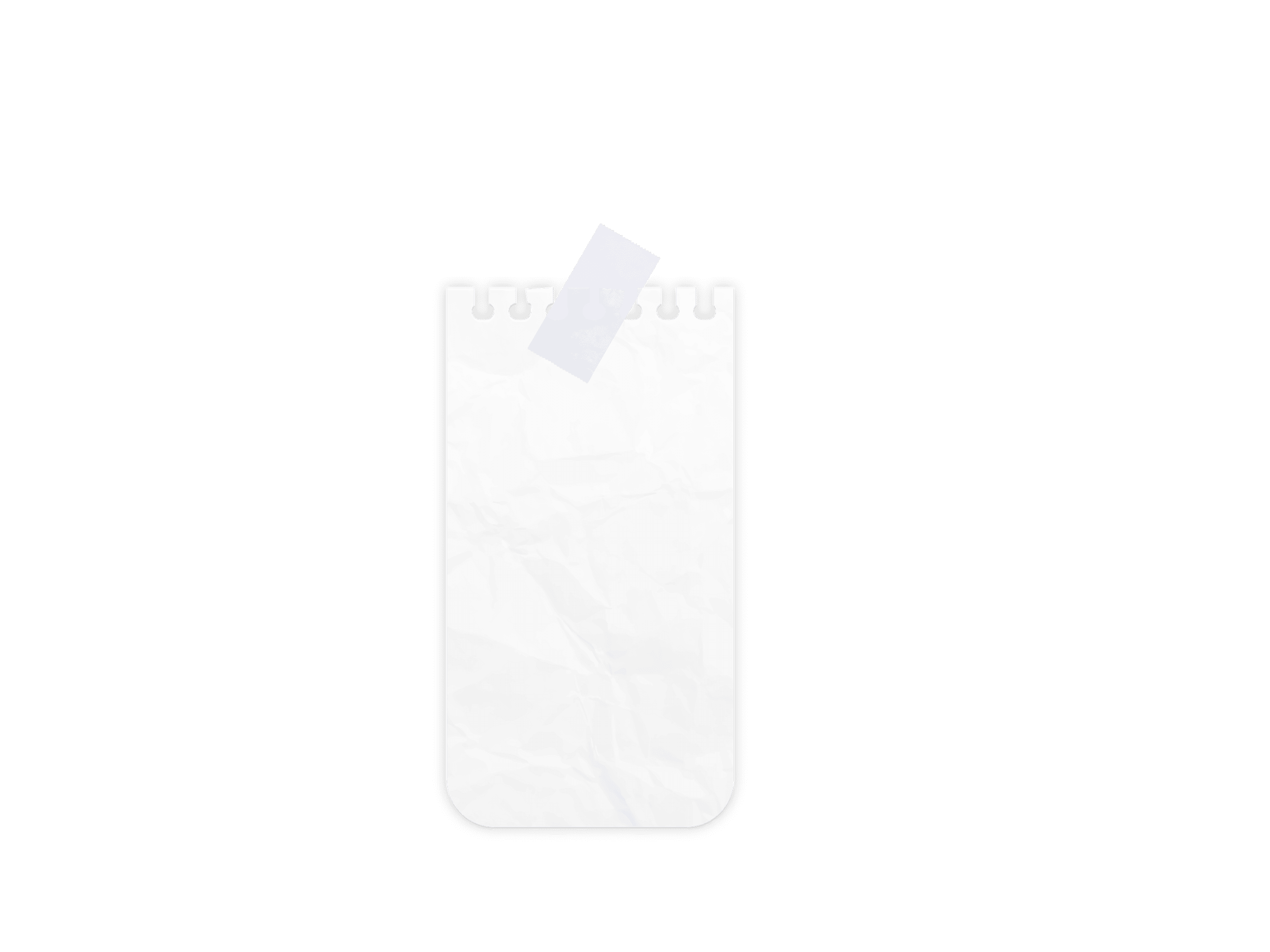 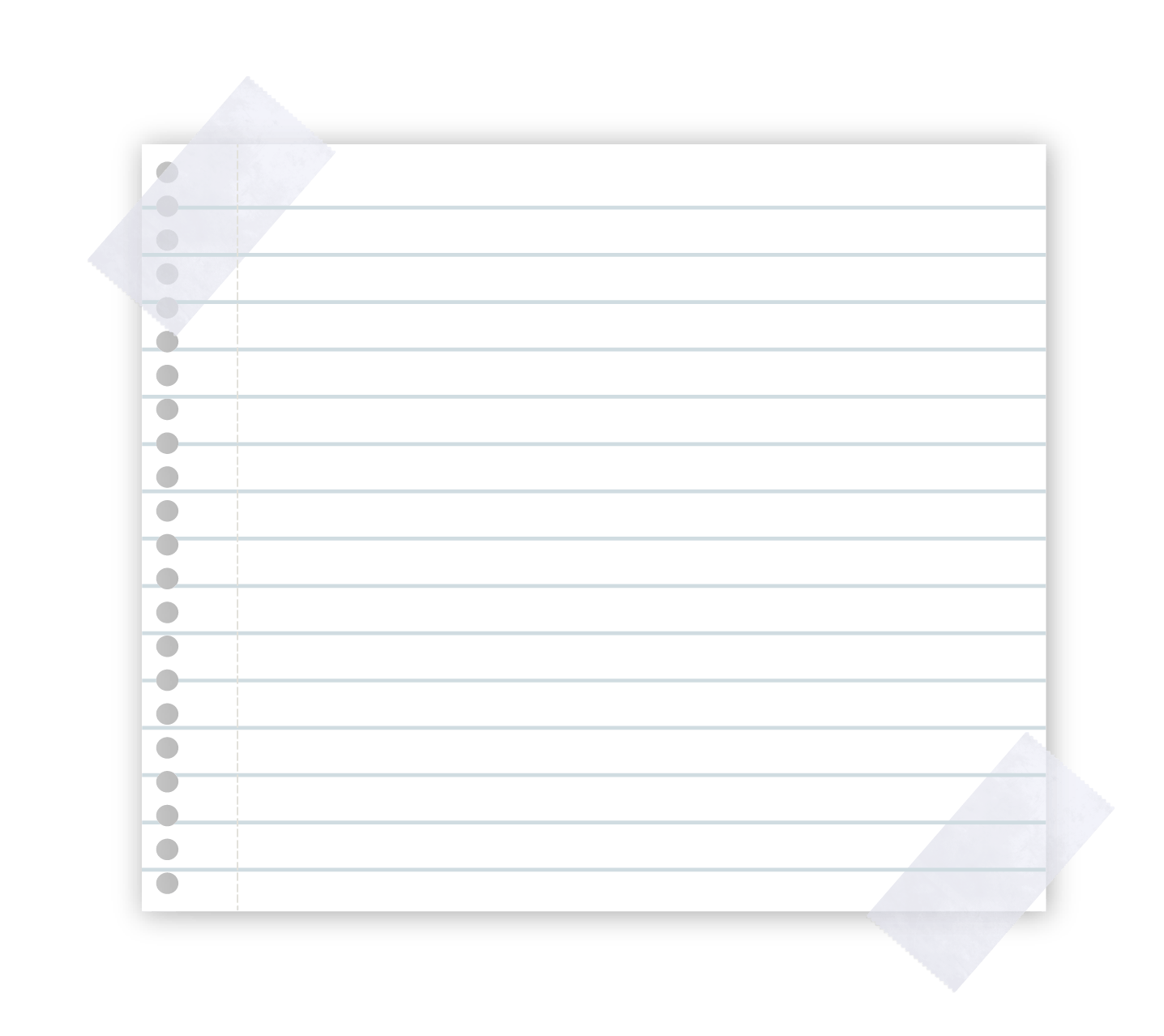 الثلاثاء
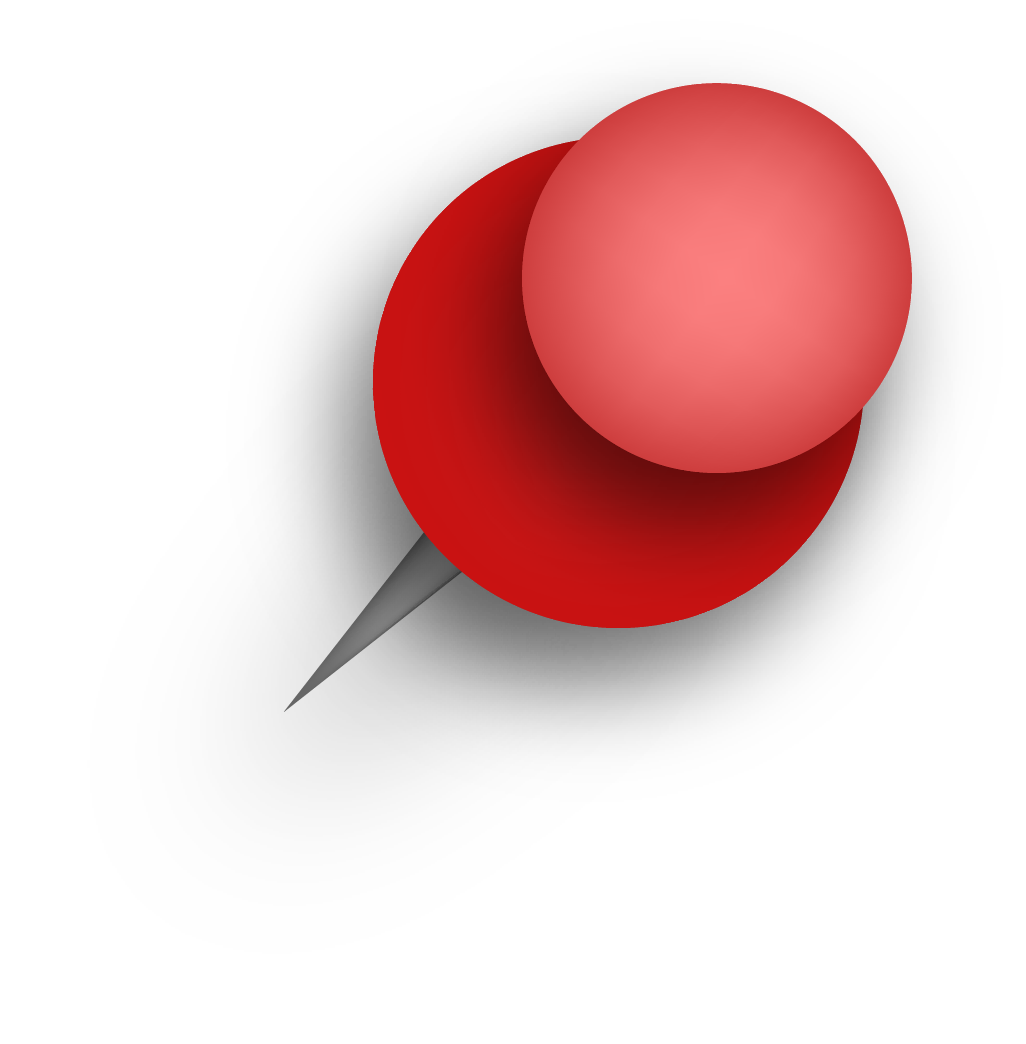 فكرة الدرس
14-2-1443هـ
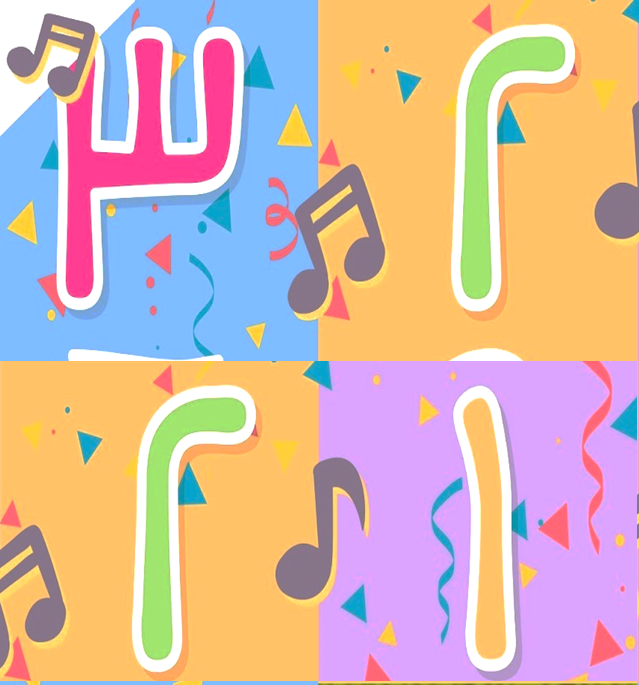 أُعد العددين 4, 5 وأسميهما وأميزهما باستعمال أشياء ملموسة ورسوم توضحية
المفردات
أُعدُ العددين 4 , 5
أربعة 
خمسة
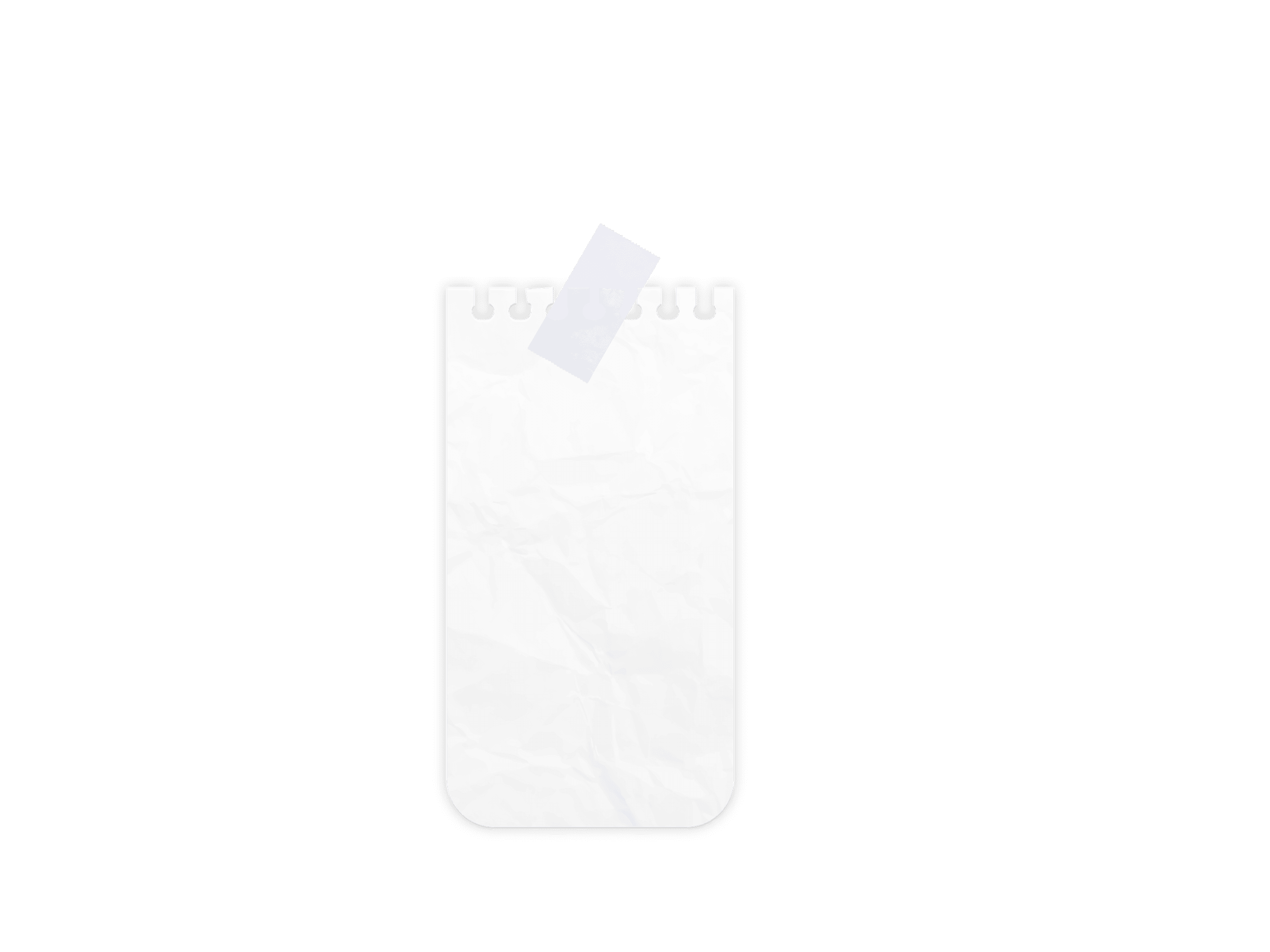 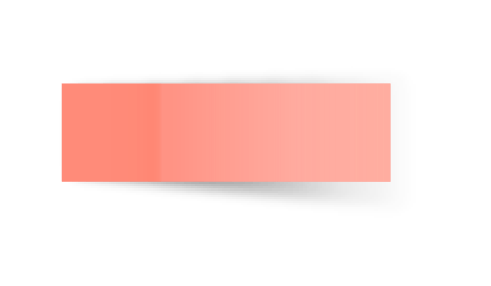 ص 30
2 – 3 العددان 4 , 5
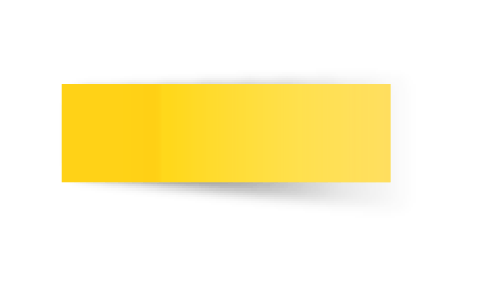 13-2-1443هـ
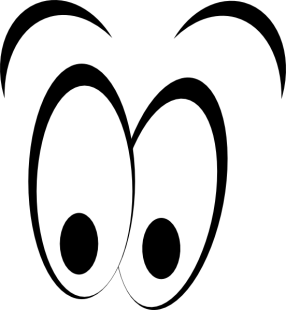 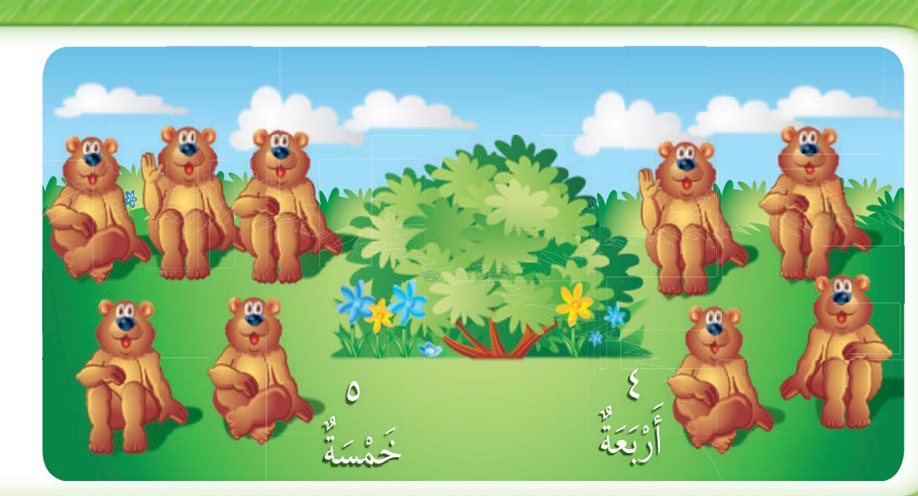 خمسة
أربعة
4
كم دُباً في يمين الصورة ؟
5
كم دُباً في يسار الصورة ؟
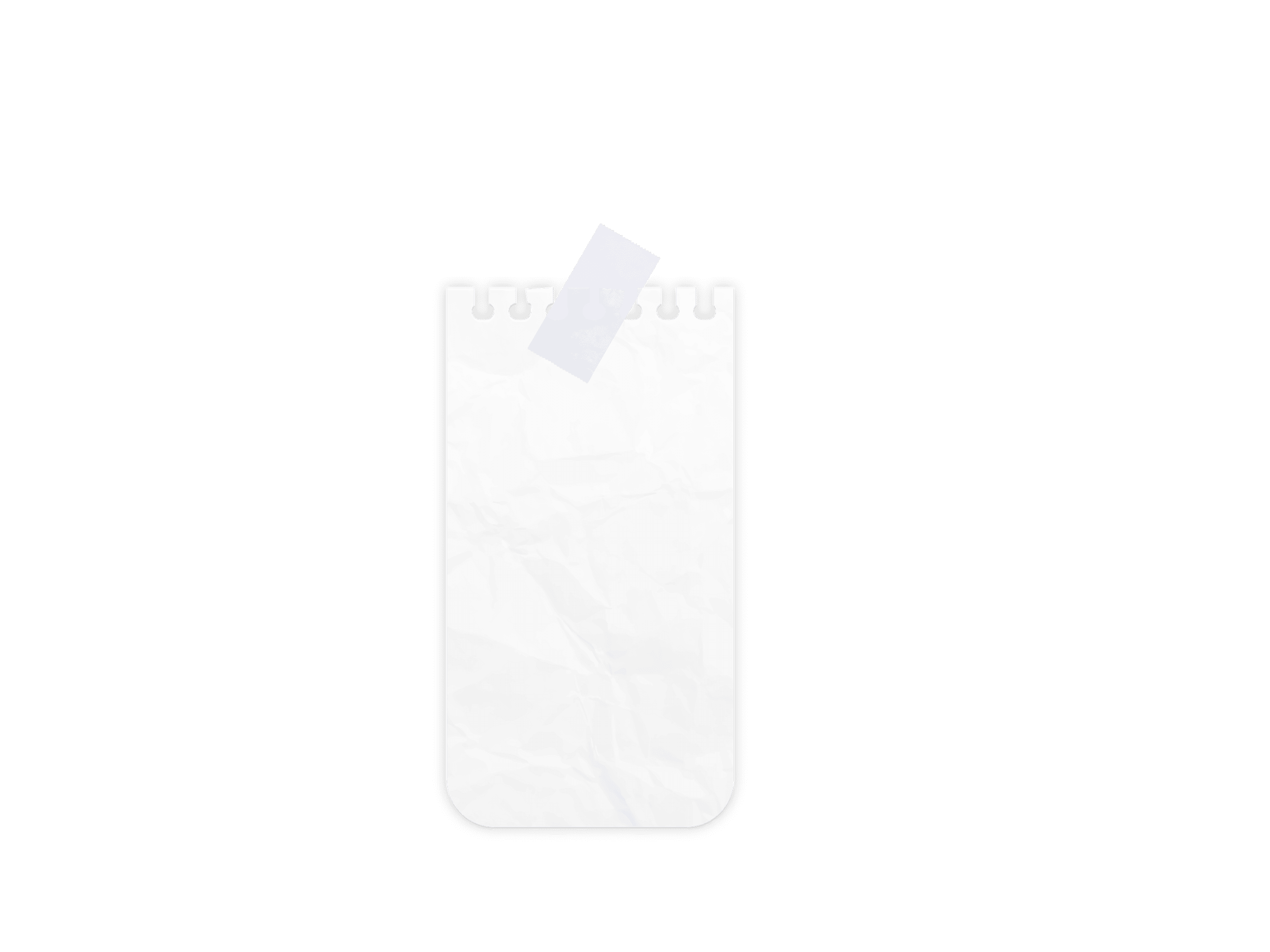 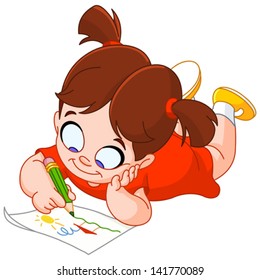 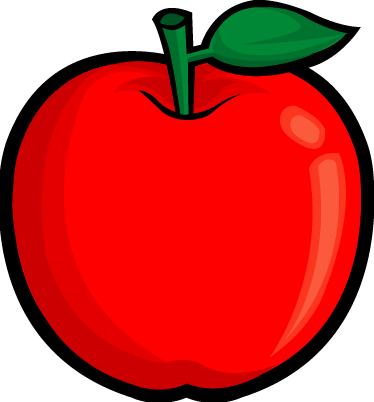 ارسم  4           تفاحات 
على الشجرة:
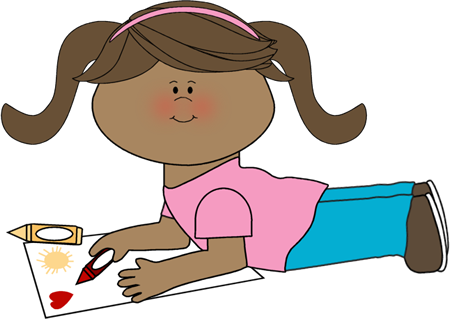 عدد التفاح التي رسمت هو....
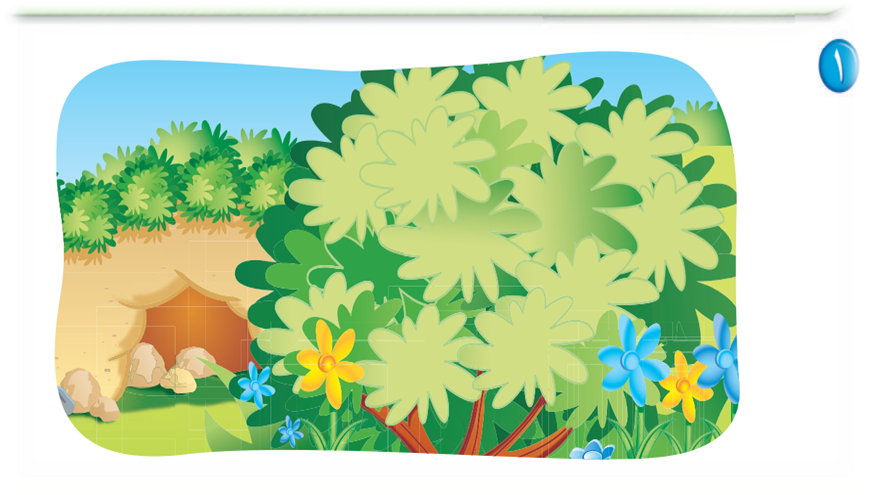 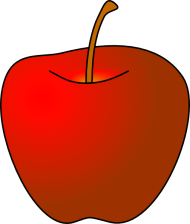 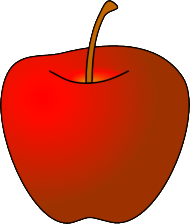 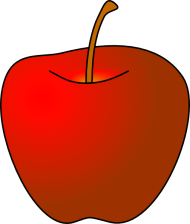 أربعة
4
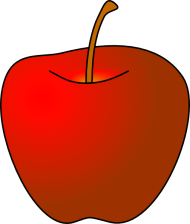 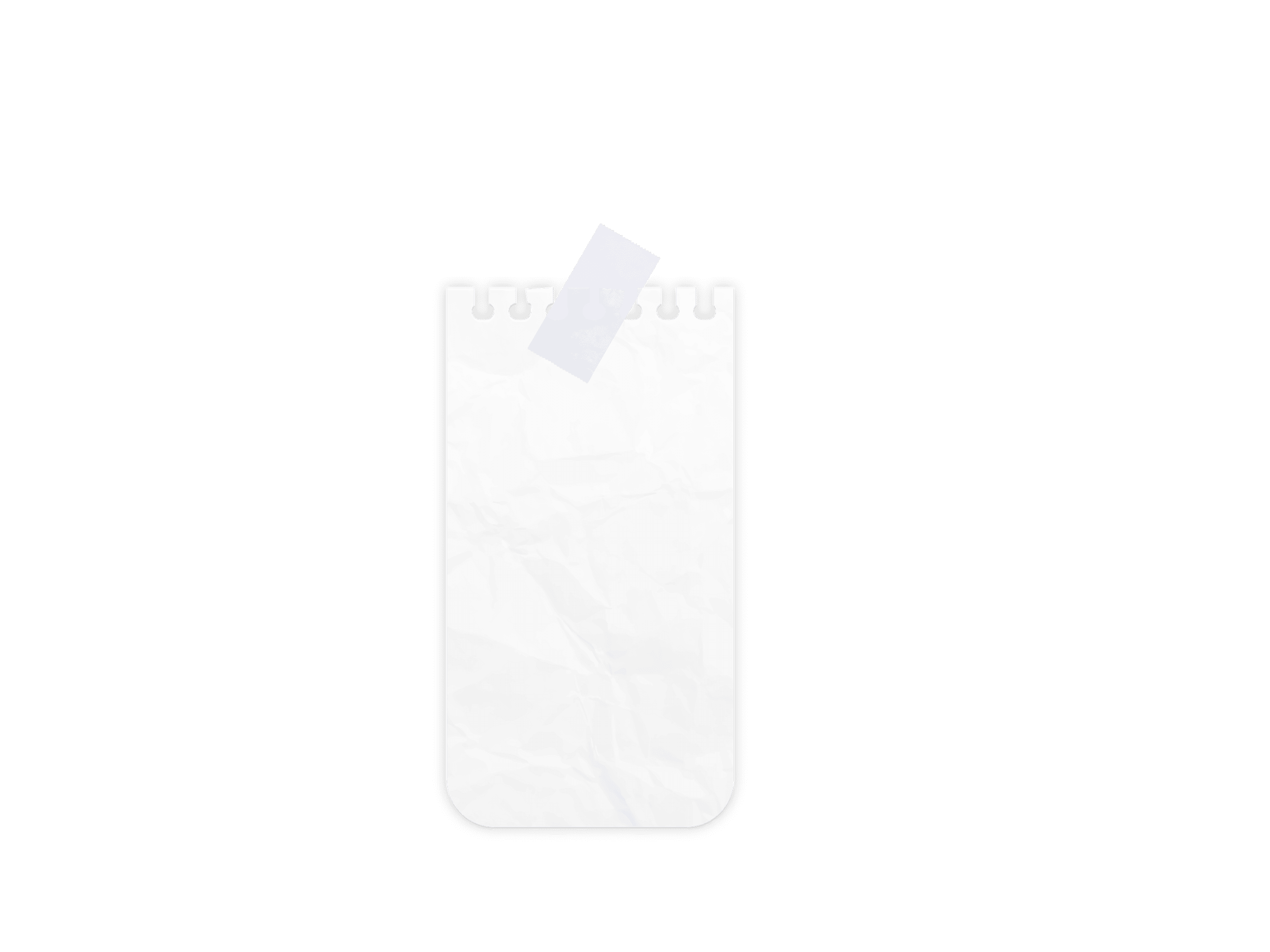 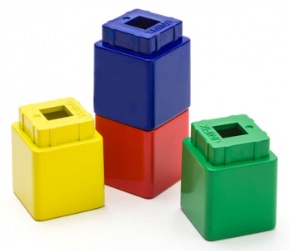 ضع 5               قطع مكعبات 
على الشجرة ثم 
ارسم دوائر بقدرها
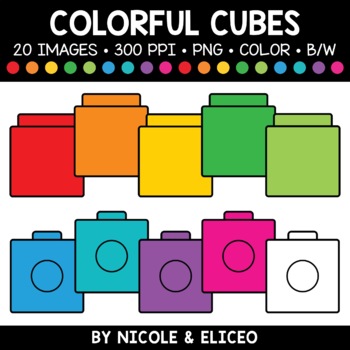 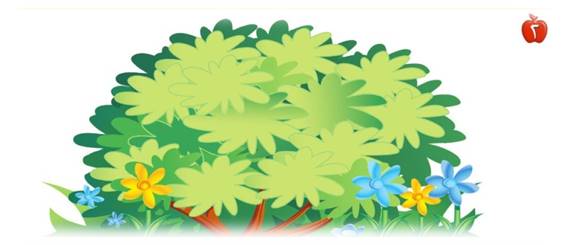 عدد الدوائر التي رسمت هو....
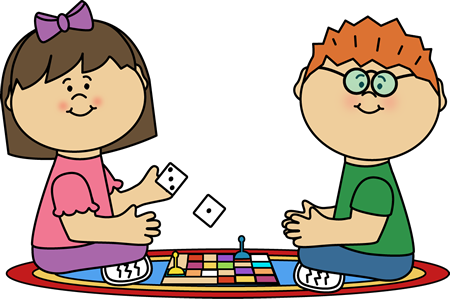 5
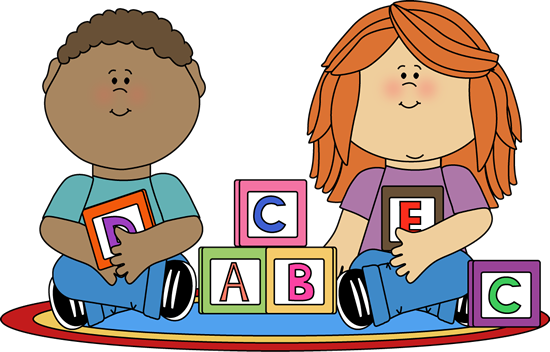 خمسة
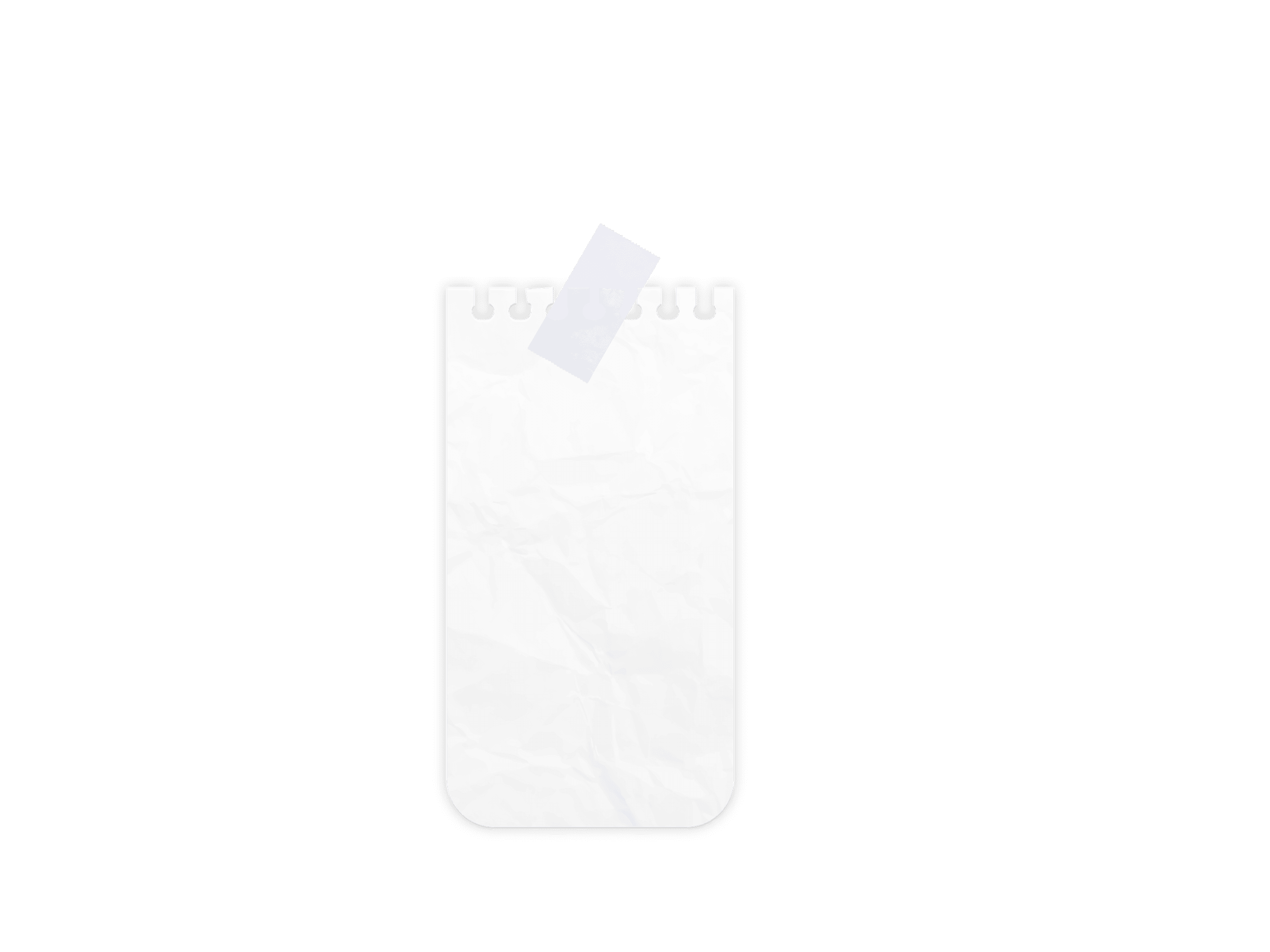 عُد النحل في كل مجموعة ثم أطق العدد
 ثم ضع علامة خطاء للمجموعة المكونة من 4 نحلات 
وضع دائرة على المجموعة المكونة من 5 نحلات
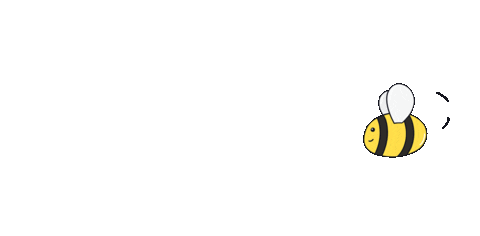 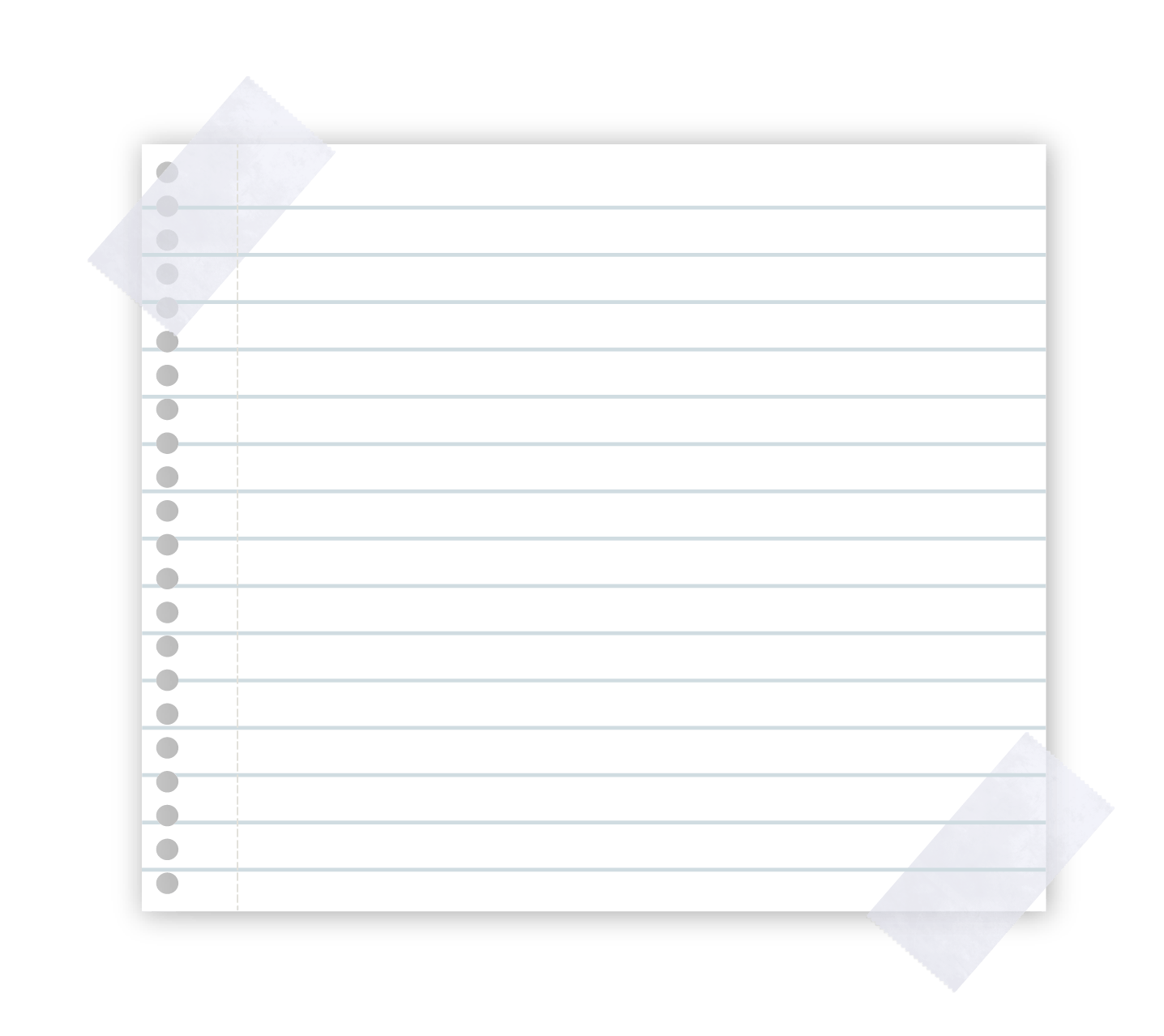 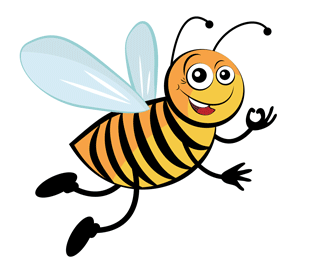 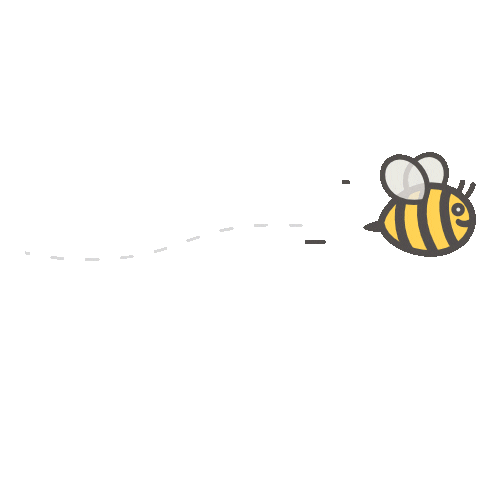 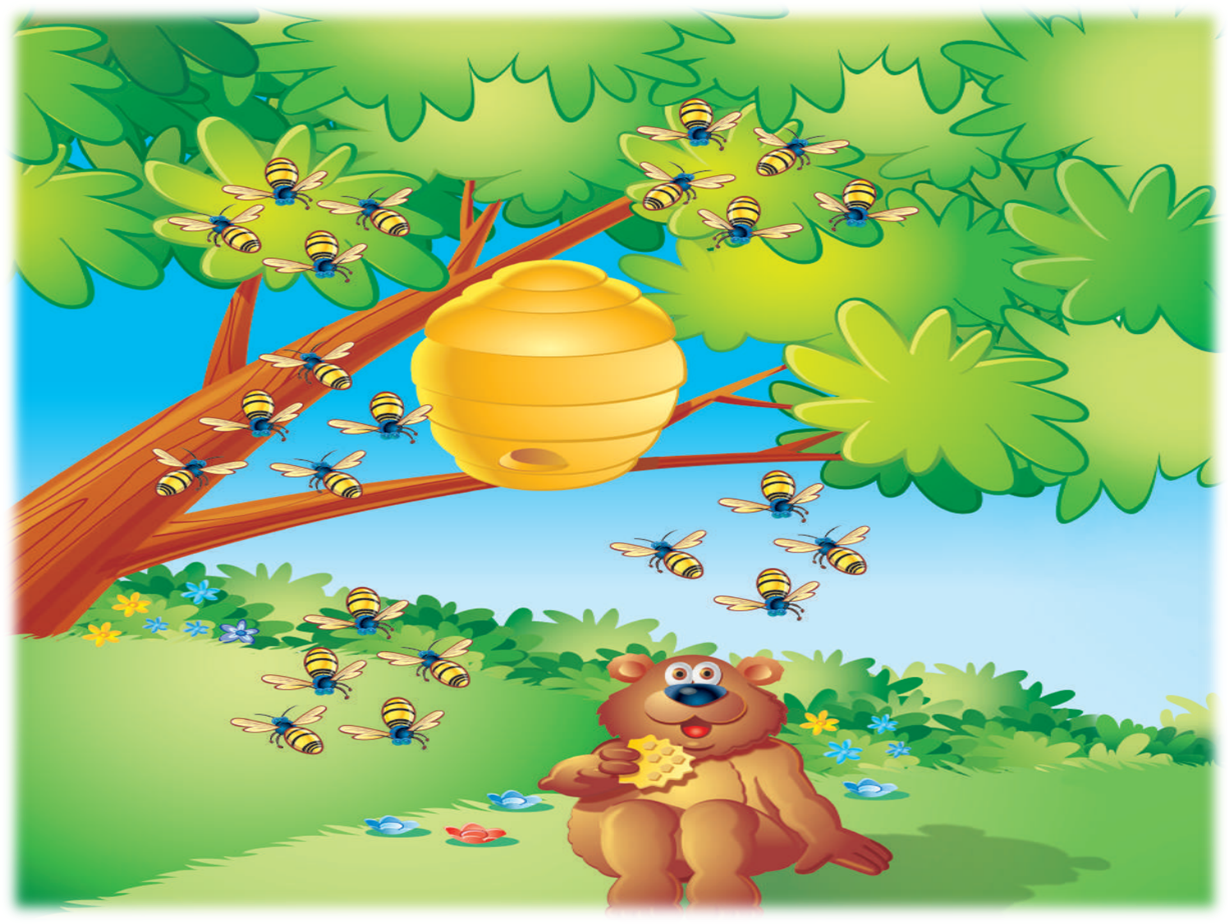 5
4
X
5
4
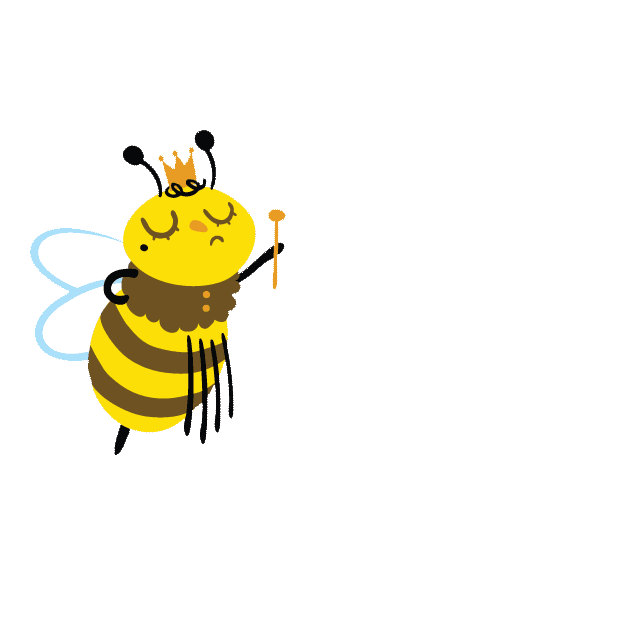 X
5
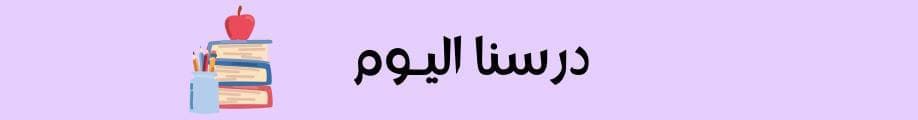 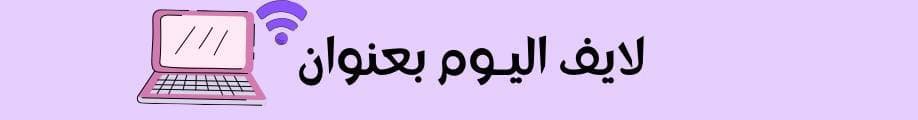 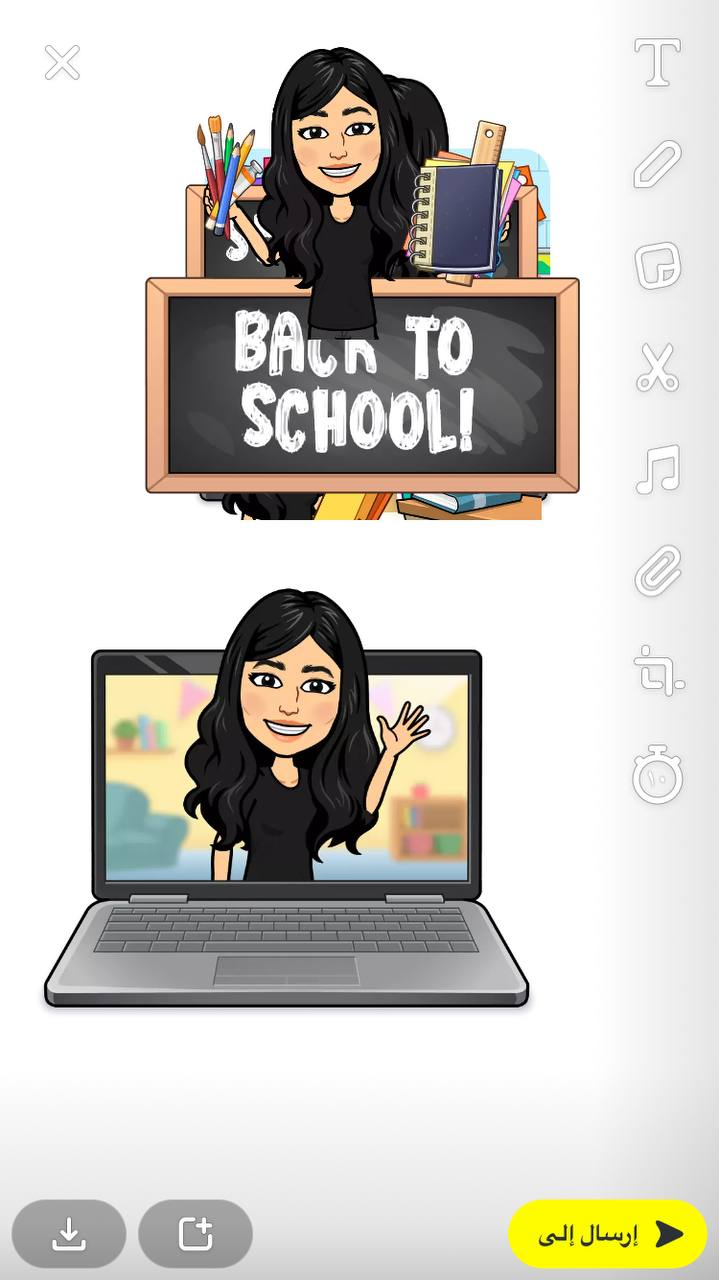 2 – 3 العددان 4 , 5
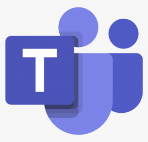 فديو الدرس
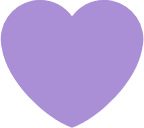 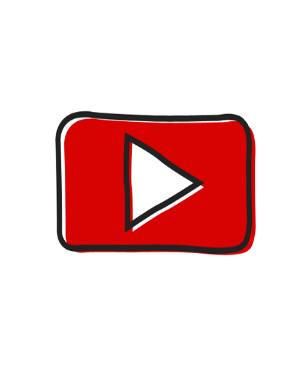 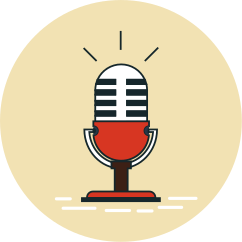 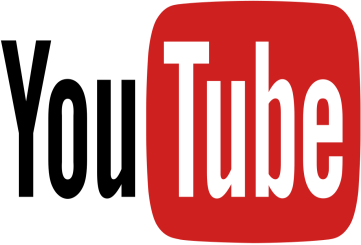 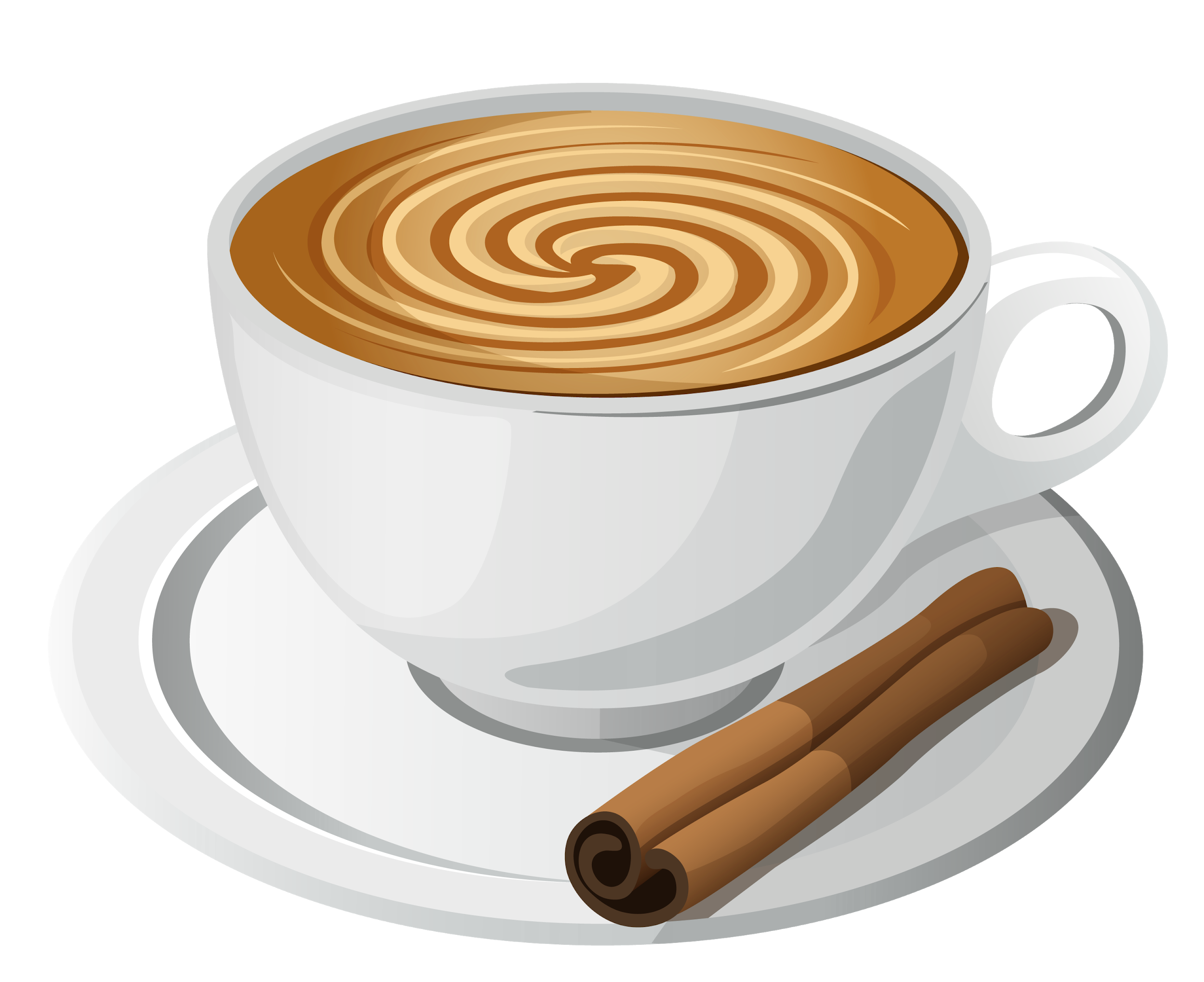 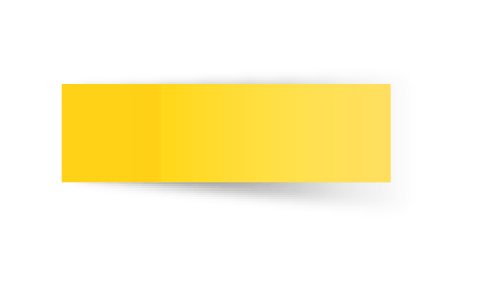 14-2-1443هـ
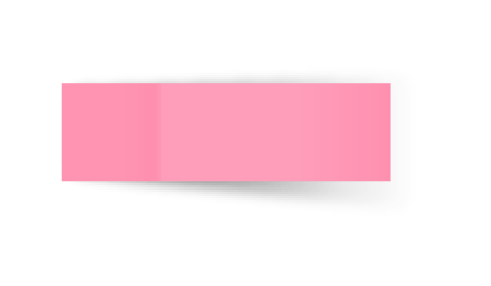 32 الى 33
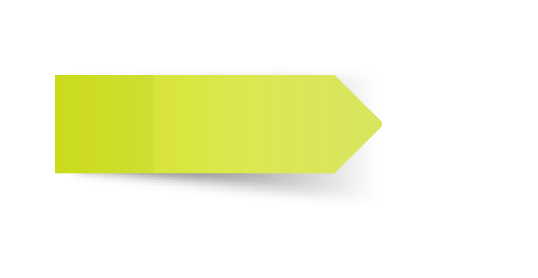 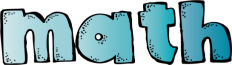 شكر خاص
 لقناة روز التعليمية للأطفال
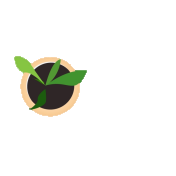 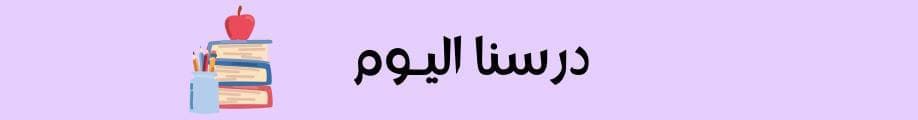 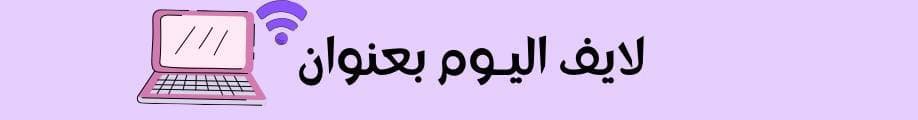 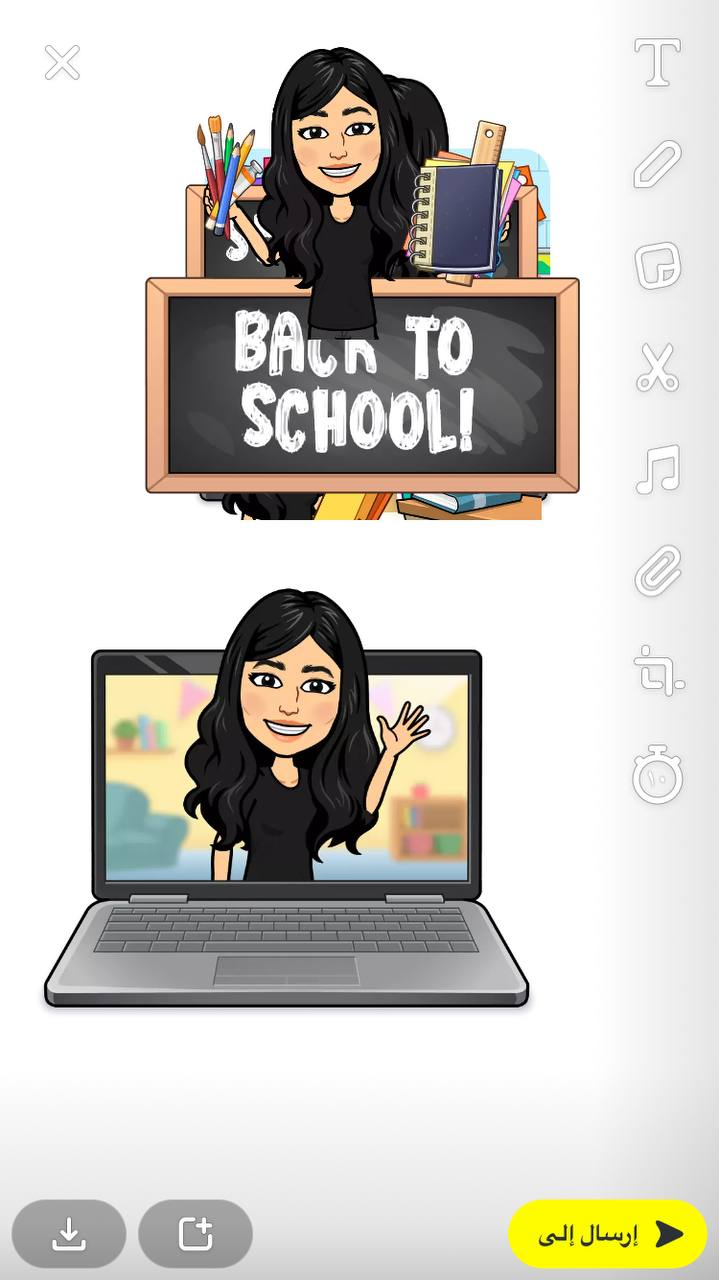 2 – 3 العددان 4 , 5
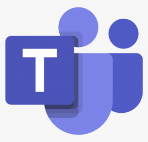 فديو الدرس
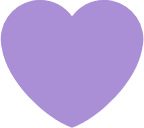 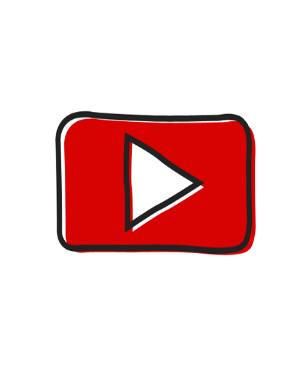 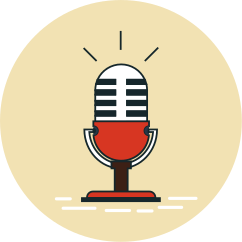 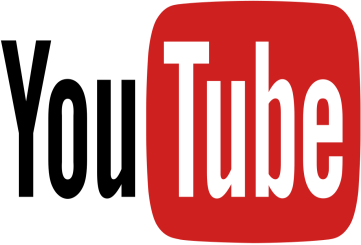 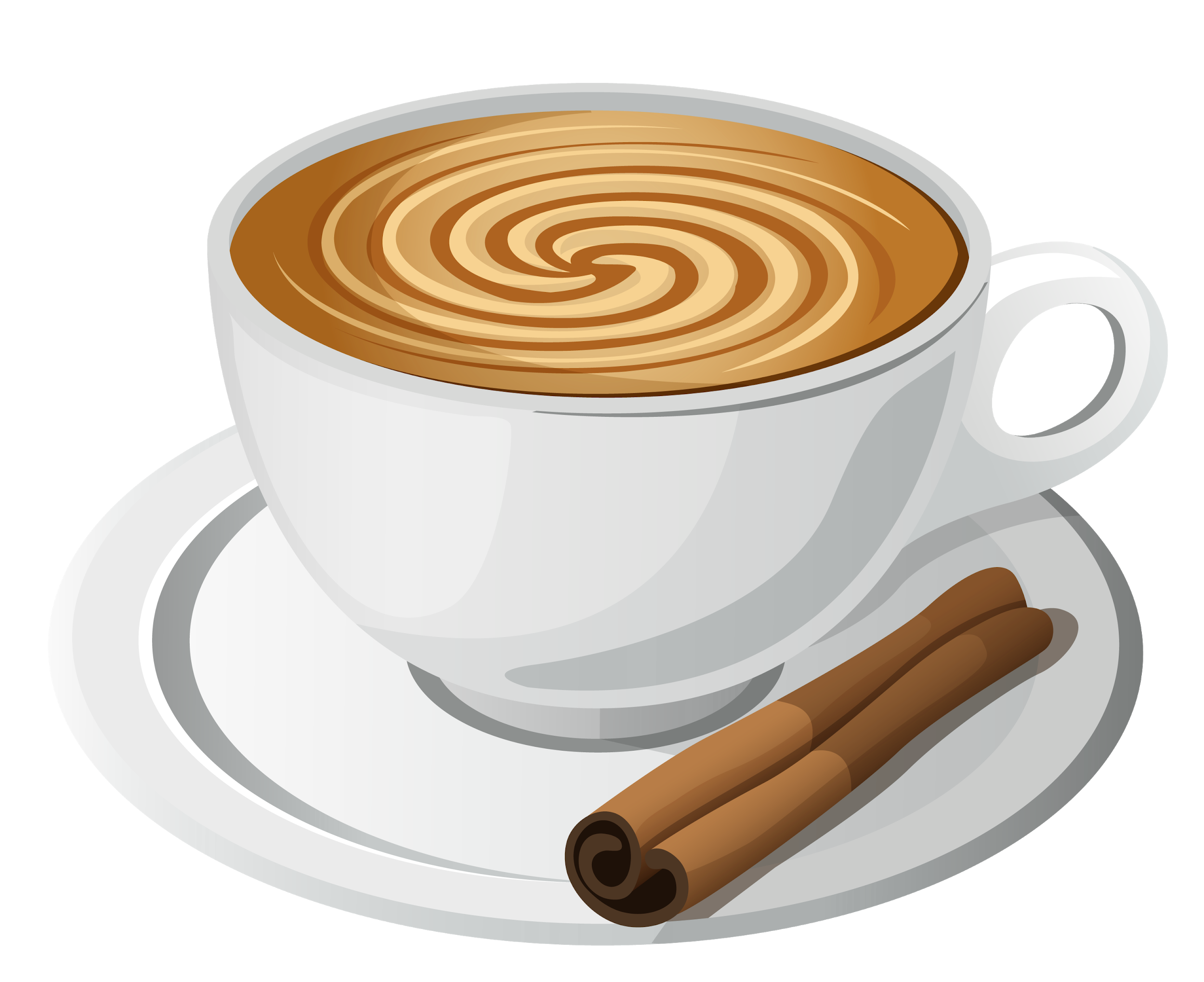 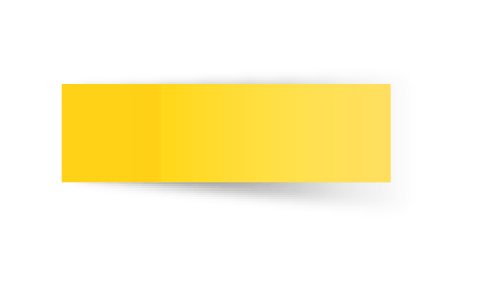 14-2-1443هـ
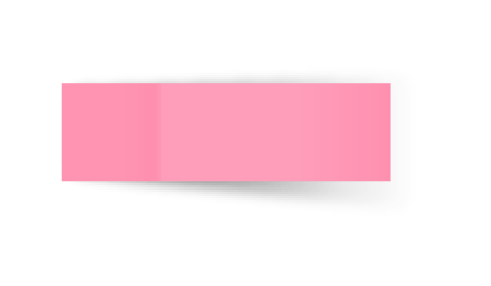 32 الى 33
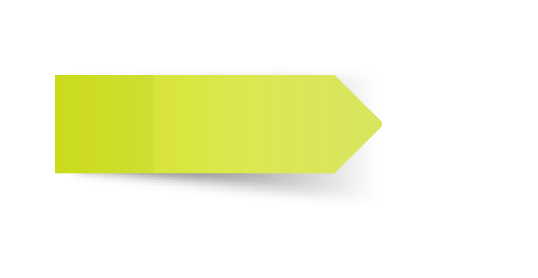 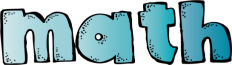 شكر خاص للأستاذ الفاضل
@Hassan_Alqarnee
https://www.youtube.com/playlist?list=PLyoodbH_5mVIlRVJAJof8blvnTy0aF9Rr
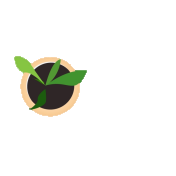 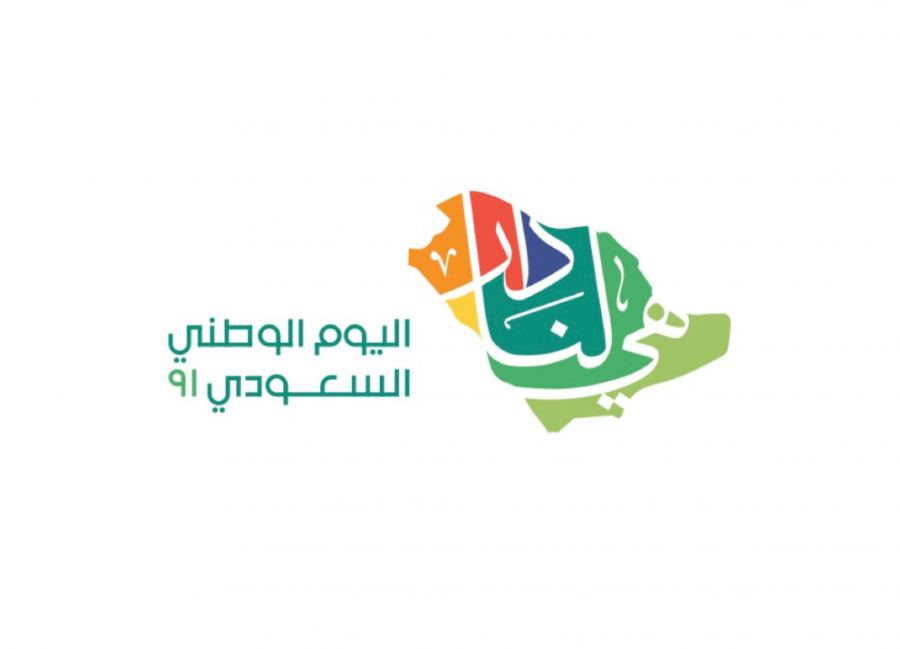 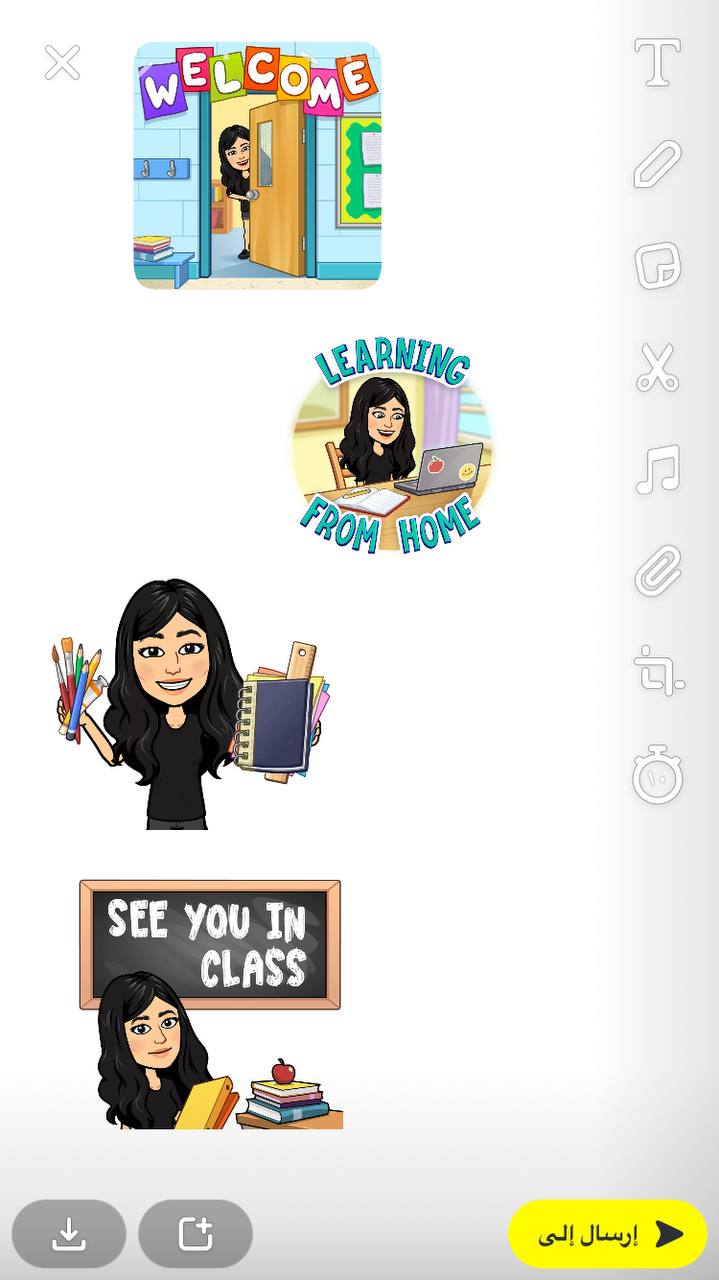 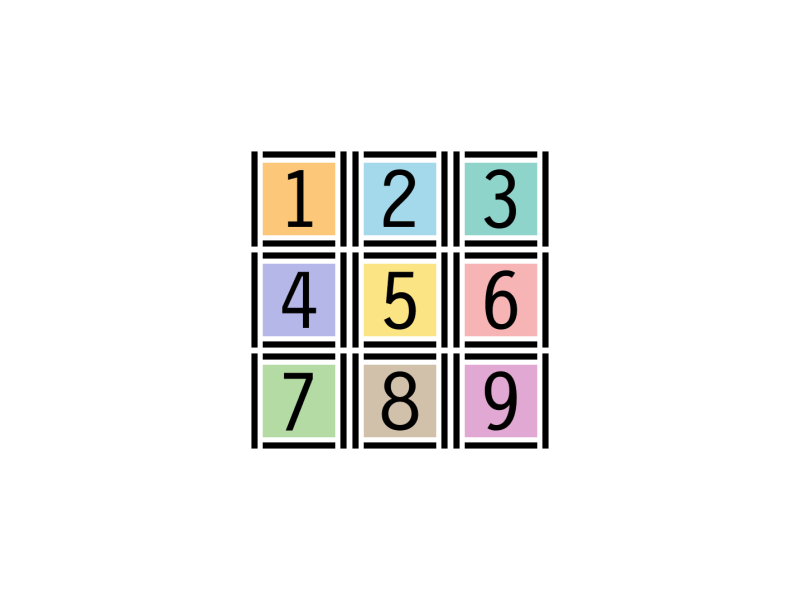 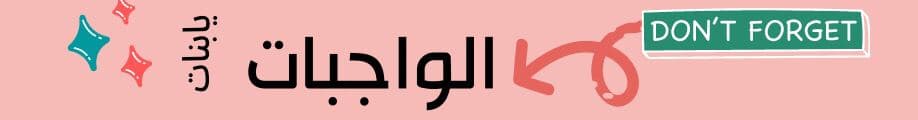 احتفلي باليوم الوطني
الثلاثاء
14-2-1443هـ
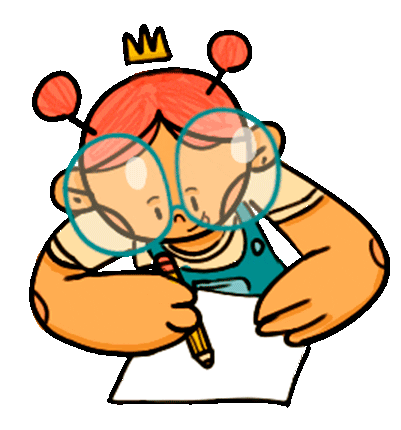 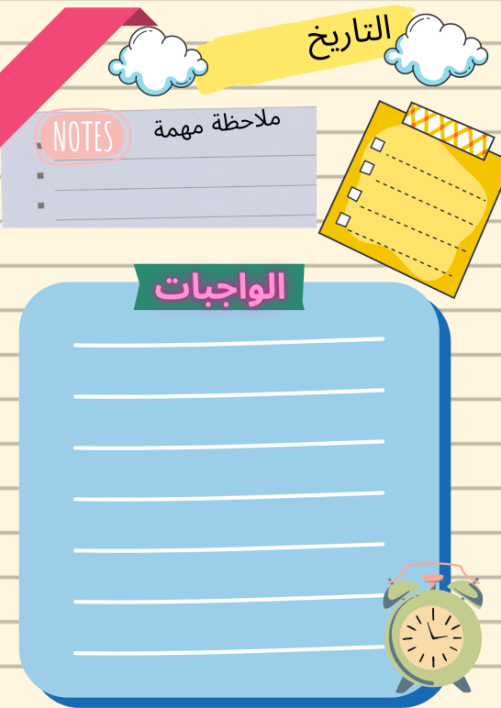 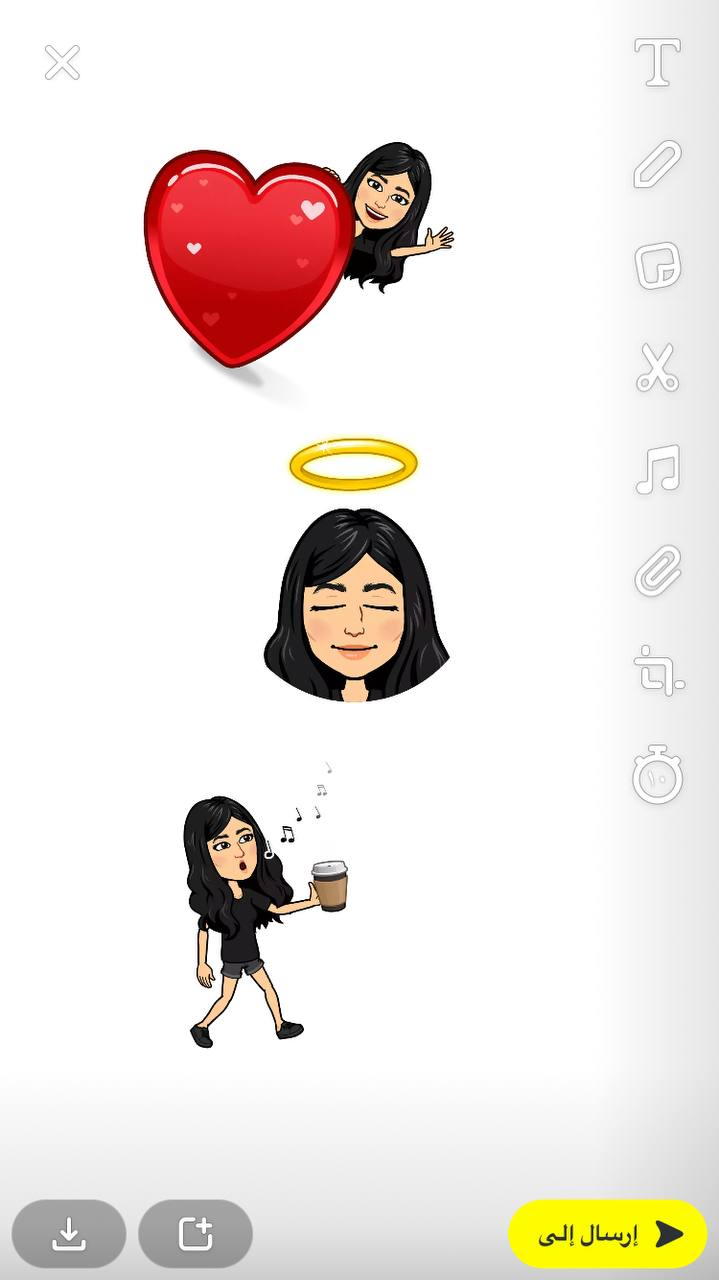 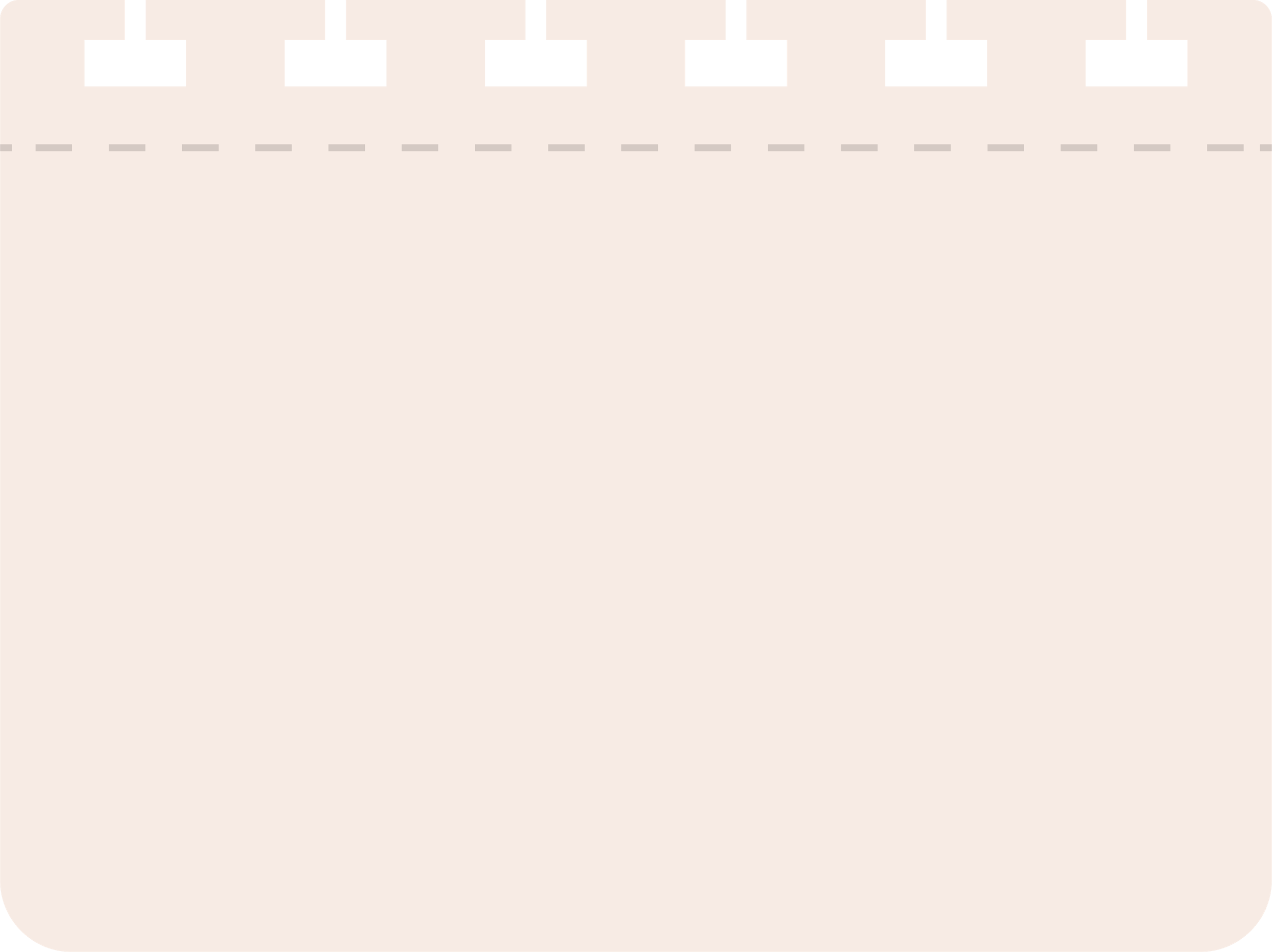 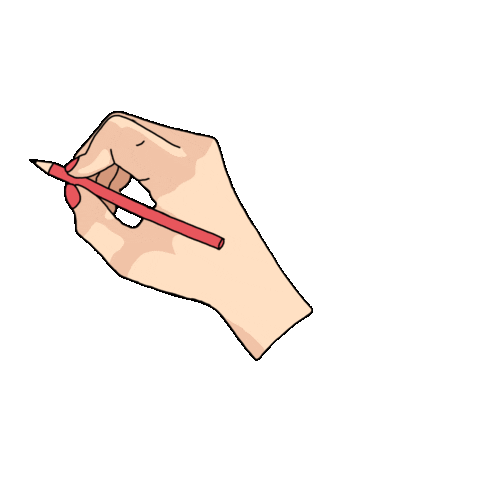 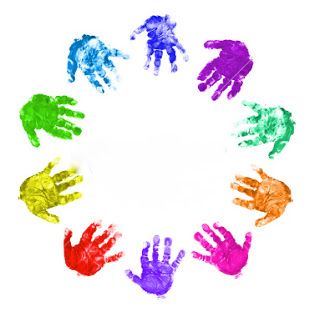 التدريب مهم تدربي دائماً
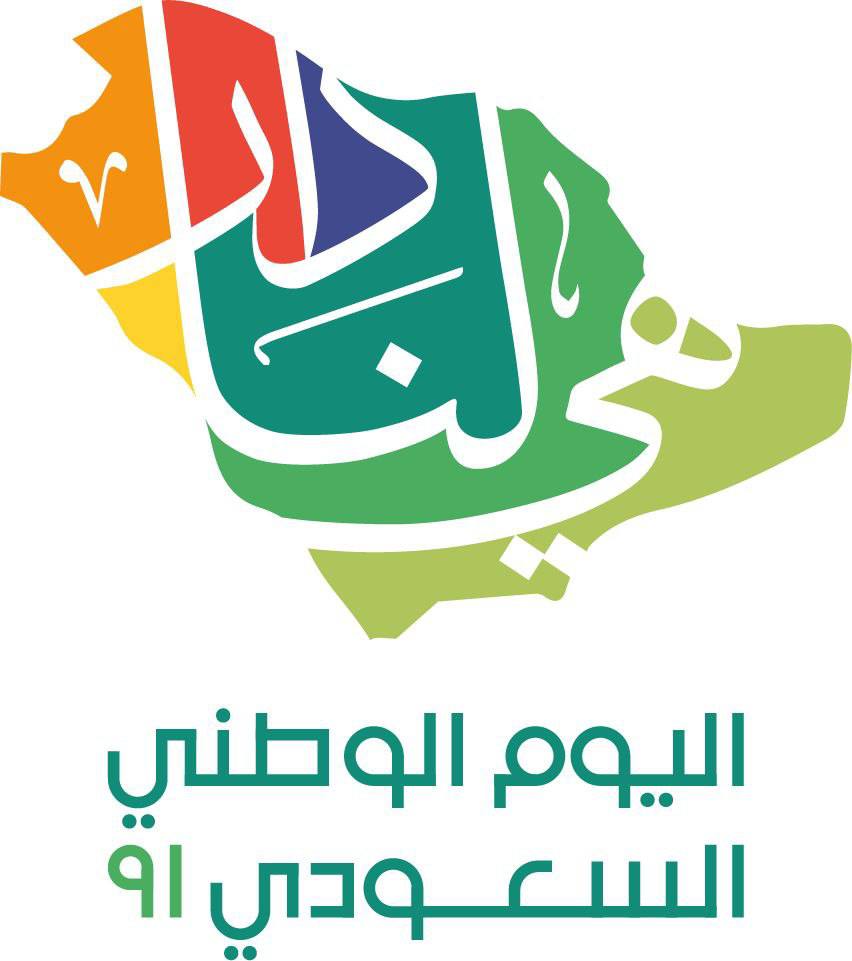 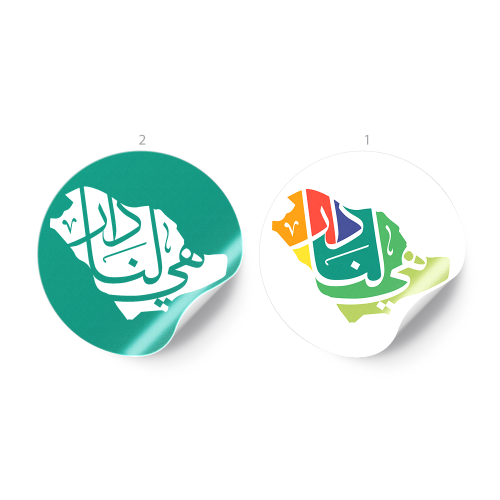 ماذا تعلمنا في درس اليوم ؟
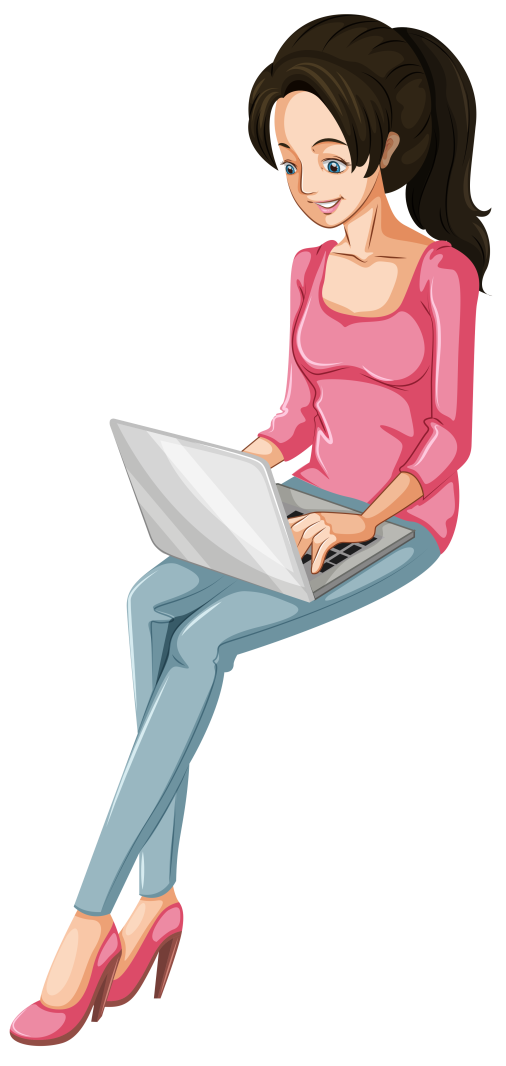 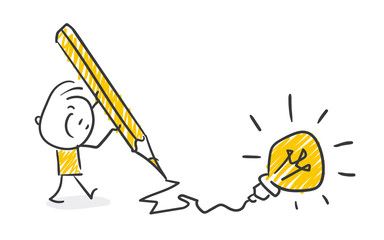 هل اعجبك درس اليوم ؟
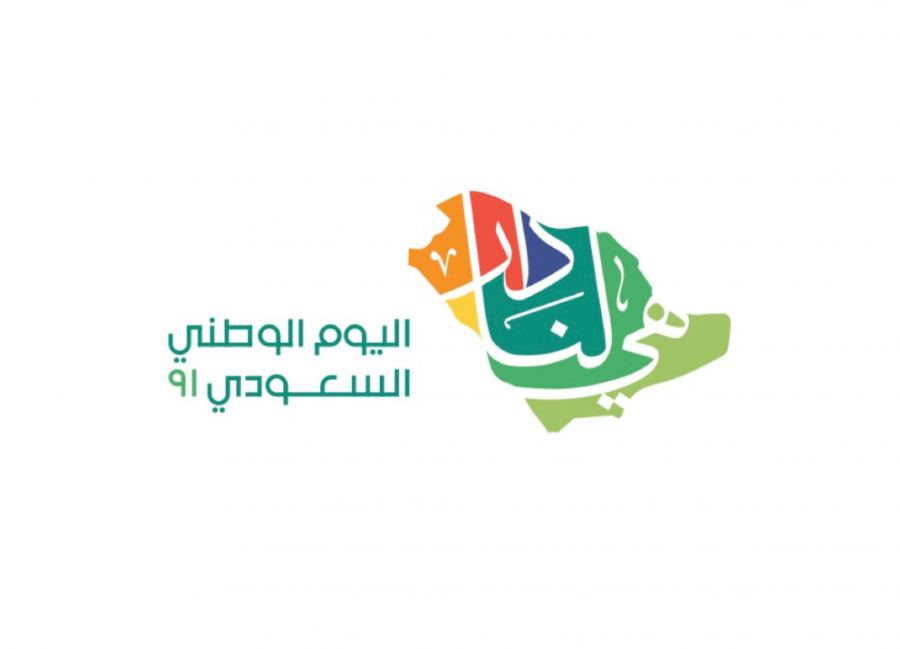 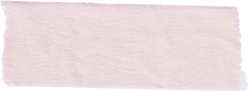 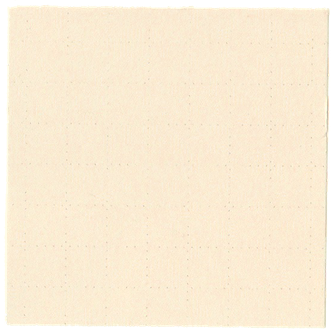 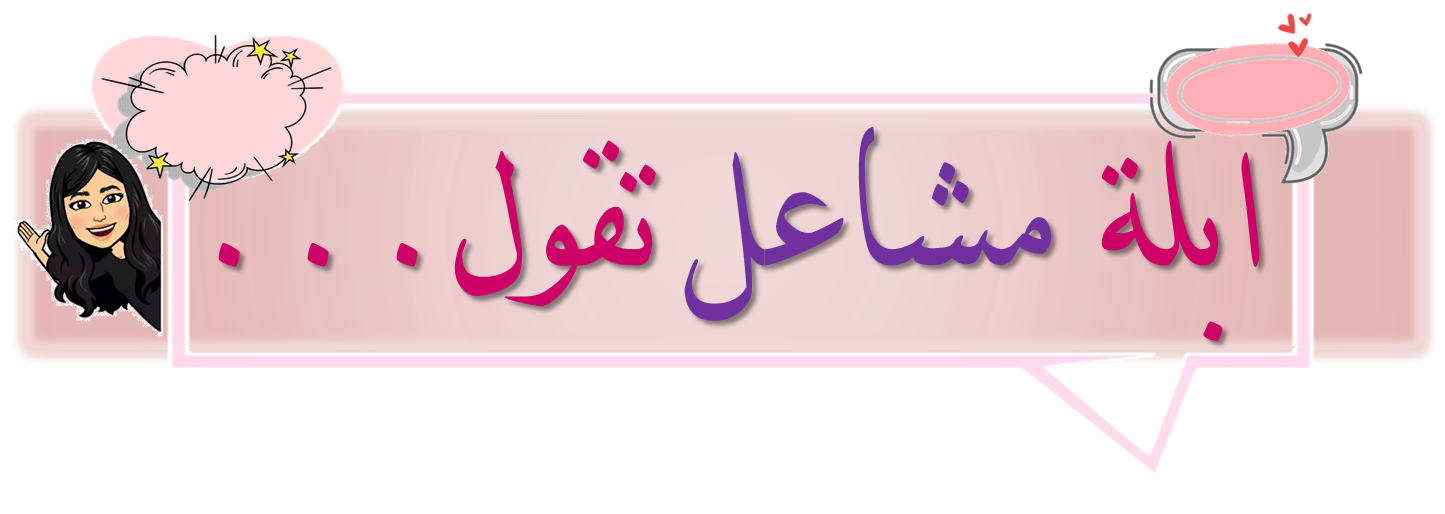 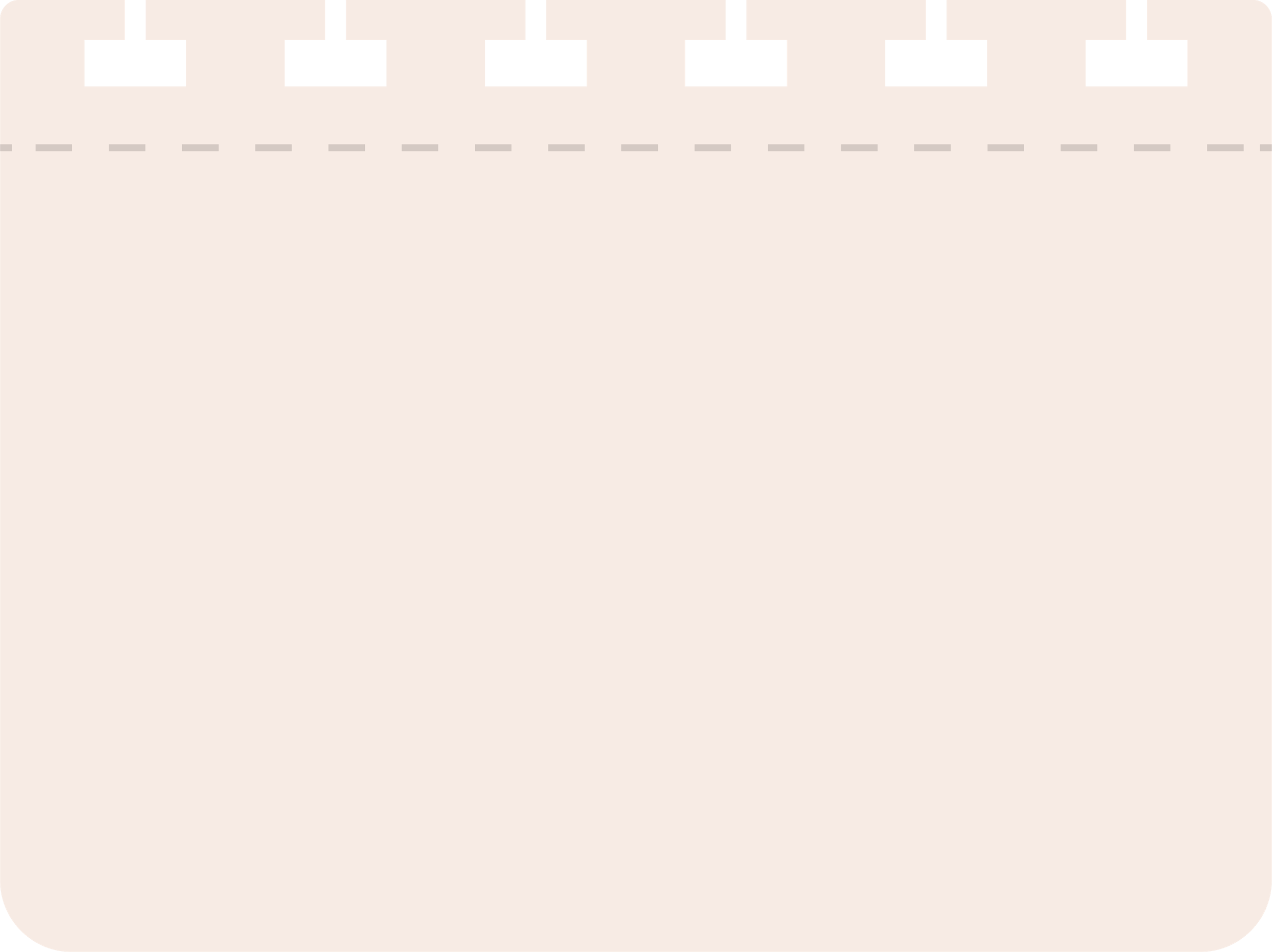 ننجز العمل بإتقان
ابلتكم فخورة فيكم... صفي العجيب  انتم  رائعون...
ننجز العمل بإتقان
إلى الْلِقاء أَتَمنى لَكم يَوْمَاً حلووووو…..
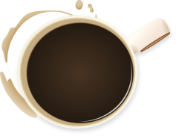 نستمتع باقي اليوم
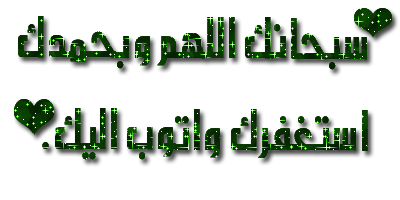 انتهت حصتنا بالتوفيق 
والتيسير
ندعو الله دائماً
دمتم بحفظ الرحمن ورعايته
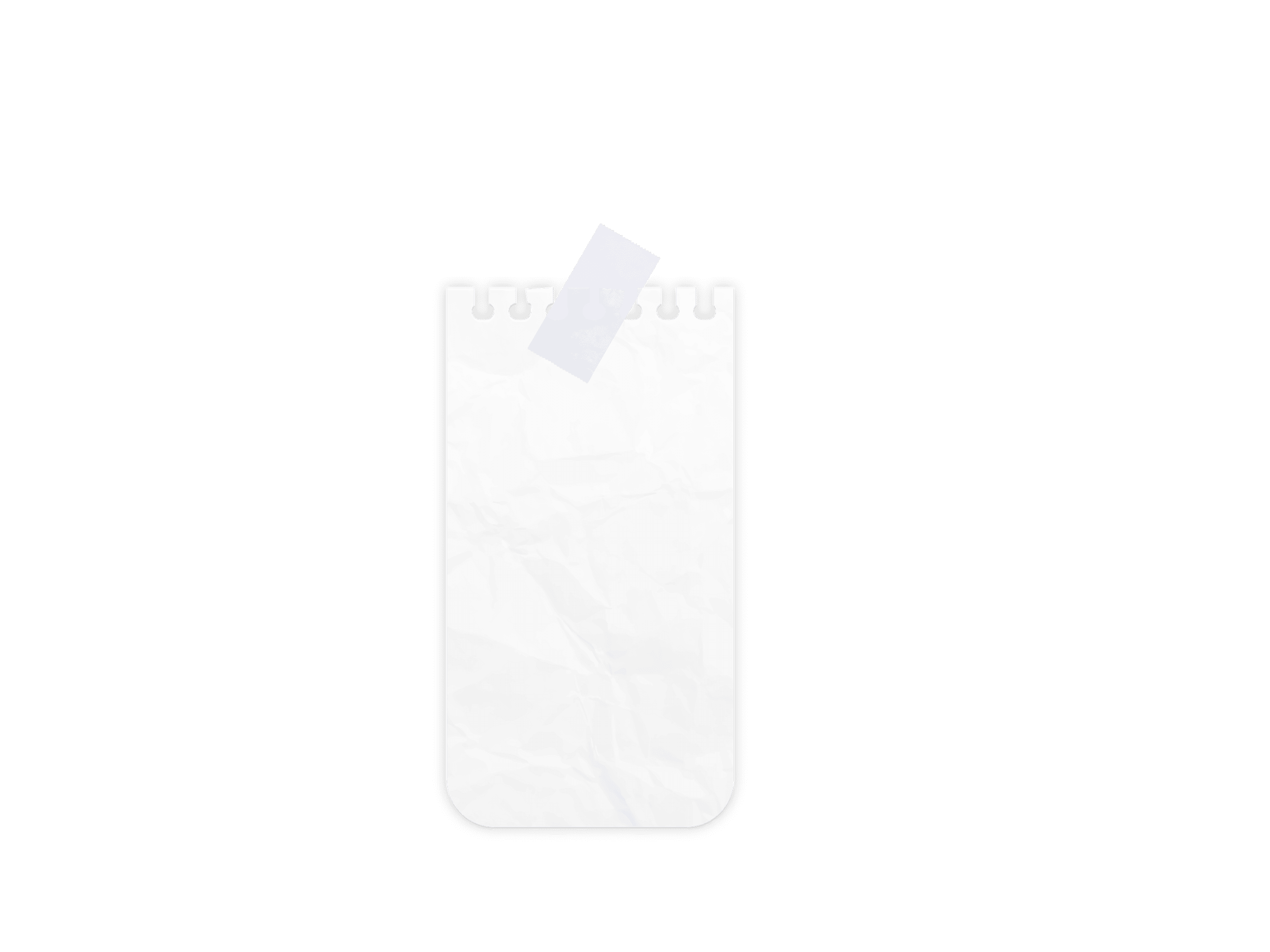 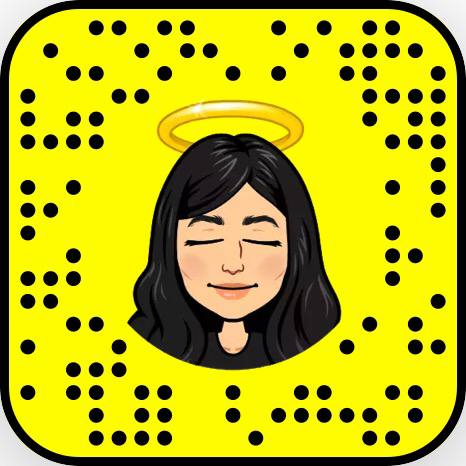 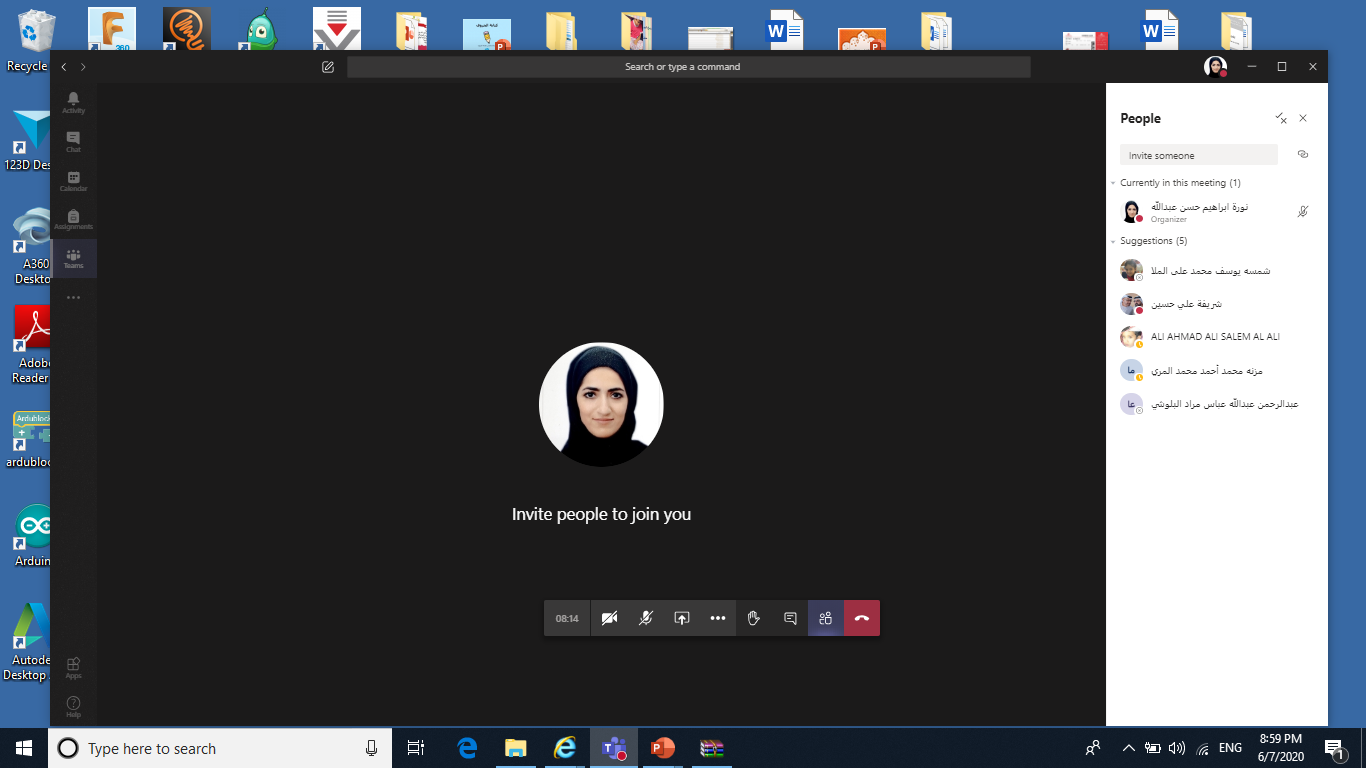 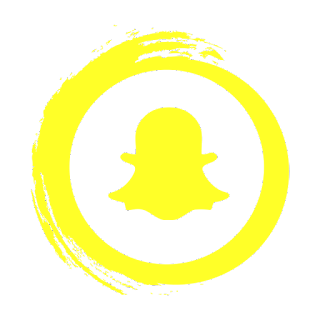 Jcliiio
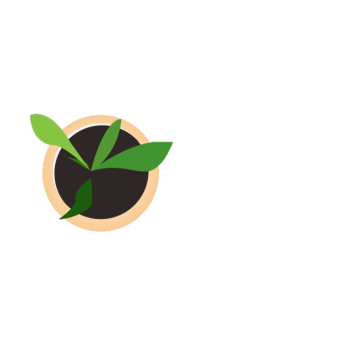 لا تنسـوا الضغط على علامة السماعة الحمراء للخروج
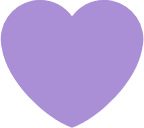